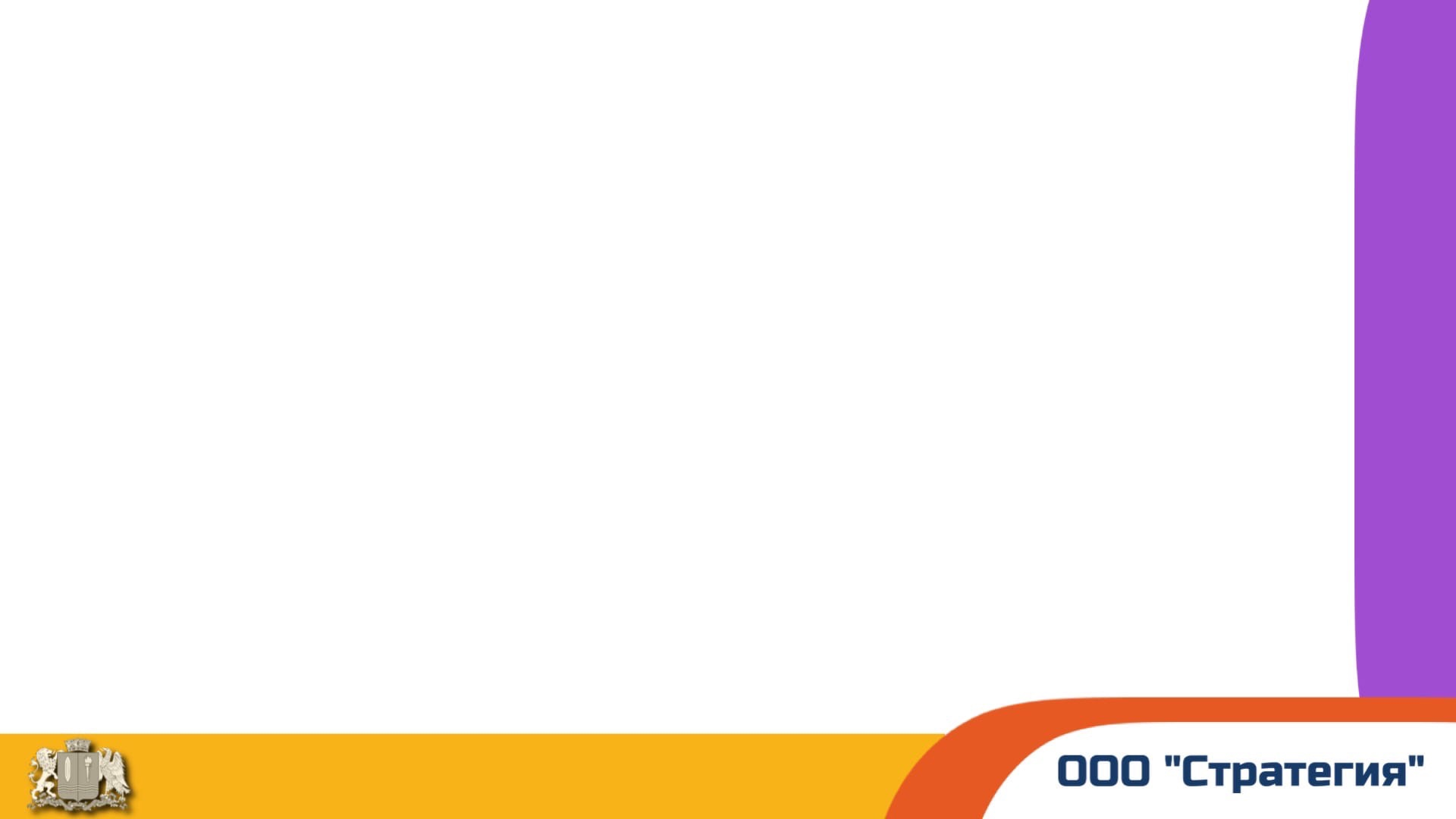 Мониторинг качества оказания государственных и муниципальных услуг в исполнительных органах государственной власти Ивановской области и органах местного самоуправления муниципальных образований Ивановской области в 2022 году
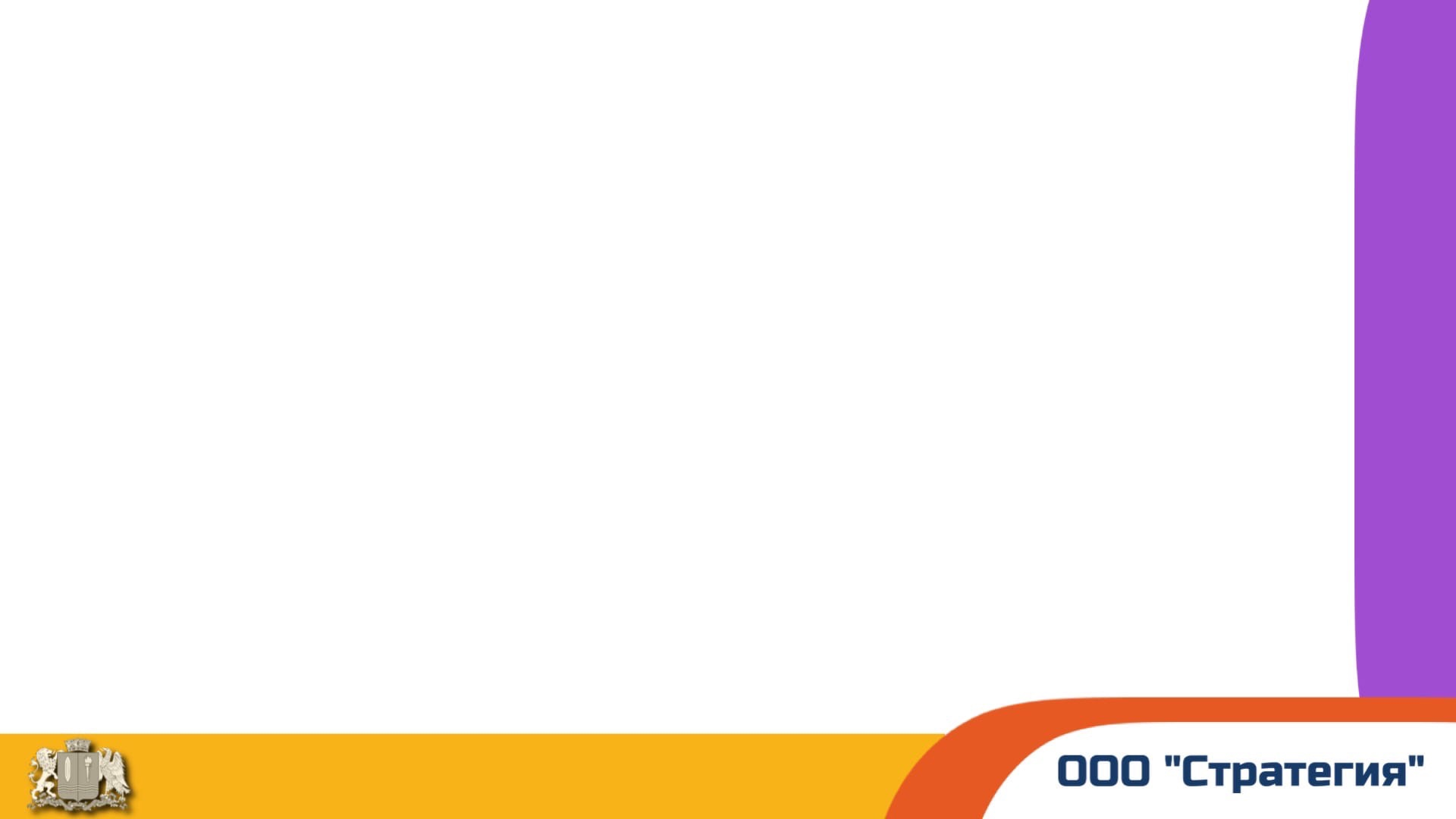 Методология мониторинга
Тема мониторинга
Проведение мониторинга качества оказания государственных и муниципальных услуг в исполнительных органах государственной власти Ивановской области и органах местного самоуправления муниципальных образований Ивановской области в 2022 году
География мониторинга
Ивановская область
Объект мониторинга
Государственные и муниципальные услуги, предоставляемые в исполнительных органах государственной власти Ивановской области и органах местного самоуправления муниципальных образований Ивановской области
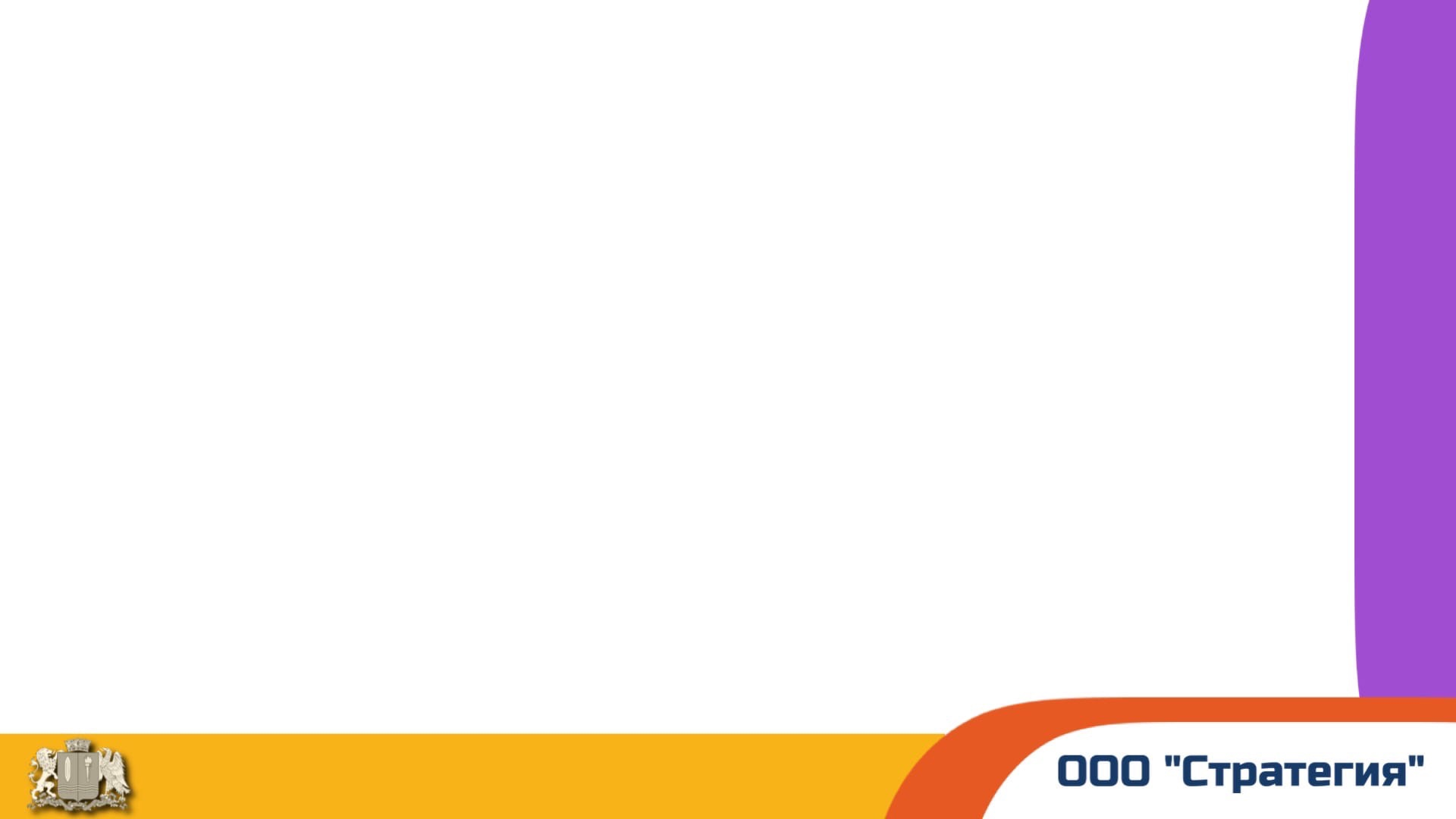 ЦЕЛИ  МОНИТОРИНГА
Повышение качества и доступности предоставления массовых и общественно значимых государственных и муниципальных услуг, в т. ч. оказываемых на базе МФЦ Ивановской области, а также анализ и оценка оснований их предоставления;
Снижение административных барьеров, финансовых и временных издержек граждан и представителей бизнес-сообщества Ивановской области при получении массовых и общественно значимых государственных и муниципальных услуг, в т. ч. оказываемых на базе МФЦ Ивановской области;
Повышение эффективности и результативности деятельности ИОГВ Ивановской области и ОМСУ Ивановской области, в т. ч. при их взаимодействии с МФЦ Ивановской области
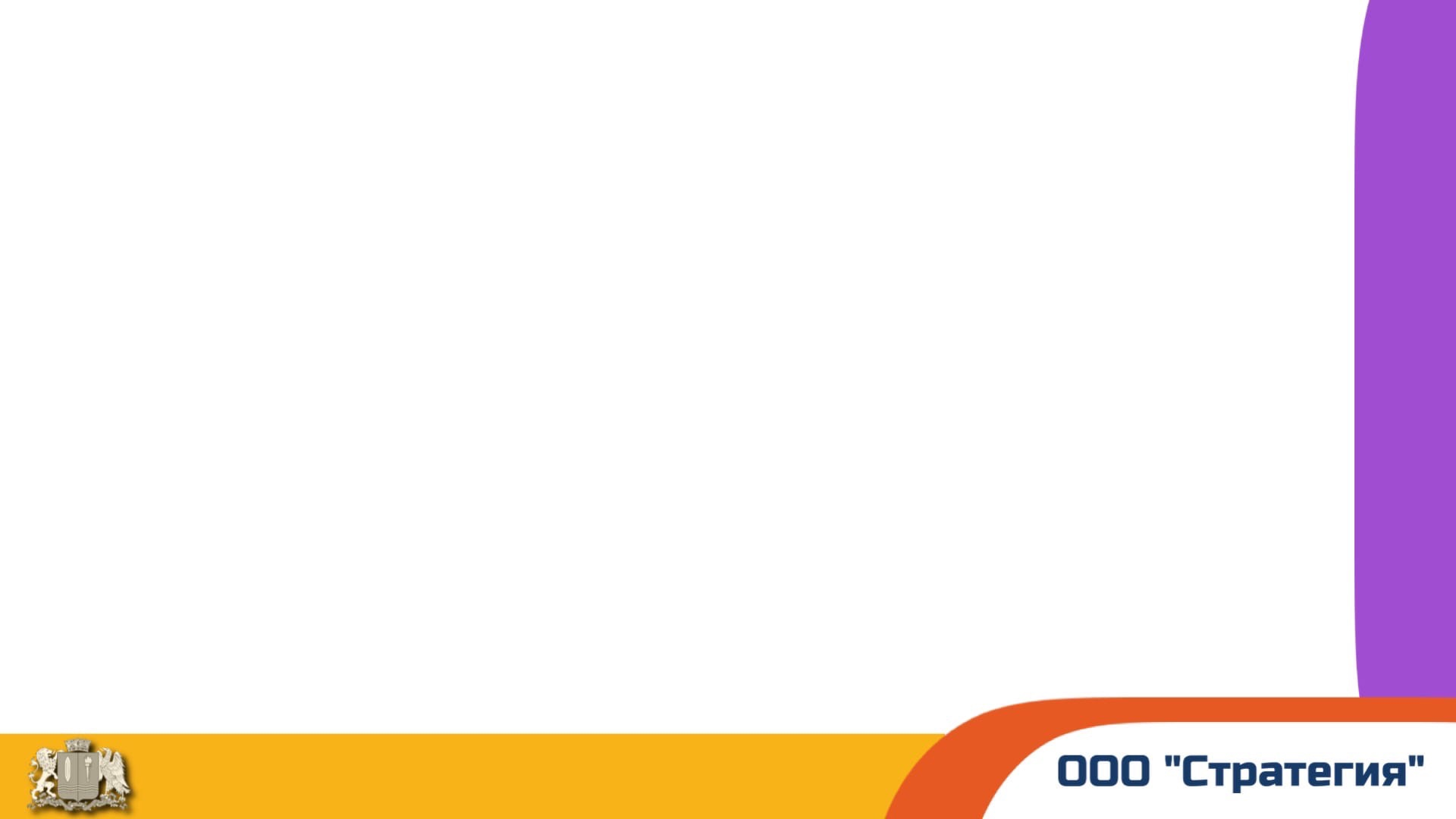 ЗАДАЧИ  МОНИТОРИНГА
Методическое и организационное сопровождение проведения мониторинга качества оказания государственных и муниципальных услуг в ИОГВ Ивановской области и ОМСУ Ивановской области, в т. ч. оказываемых на базе МФЦ Ивановской области;
Выявление проблем, с которыми сталкиваются граждане и представители бизнес-сообщества при обращении в орган государственной власти (орган местного самоуправления, МФЦ) для получения государственной (муниципальной) услуги на основе анализа полученных данных;
Подготовка предложений по улучшению исследованных параметров качества предоставления государственных и муниципальных услуг, устранению выявленных проблем
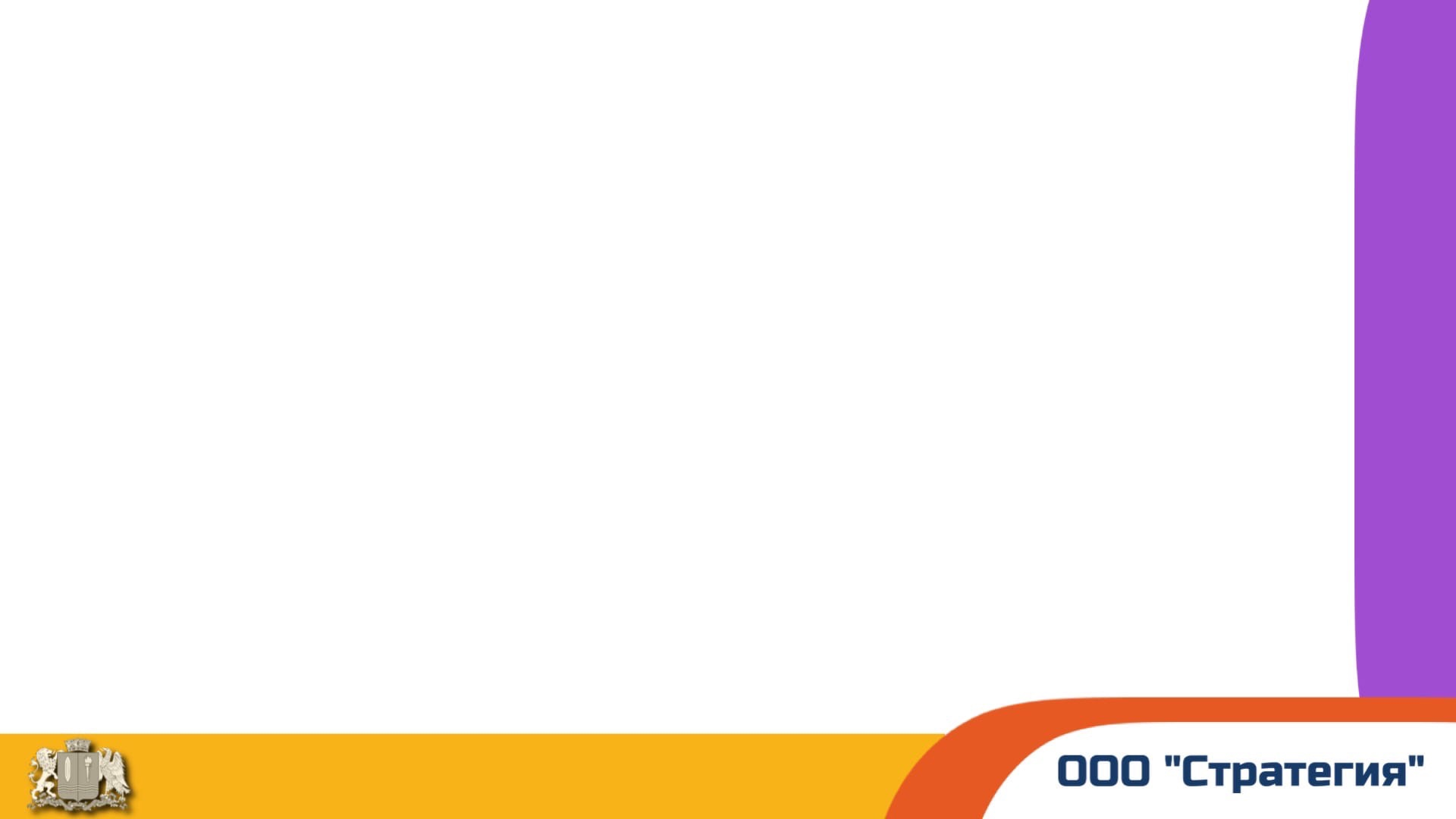 1 часть мониторинга
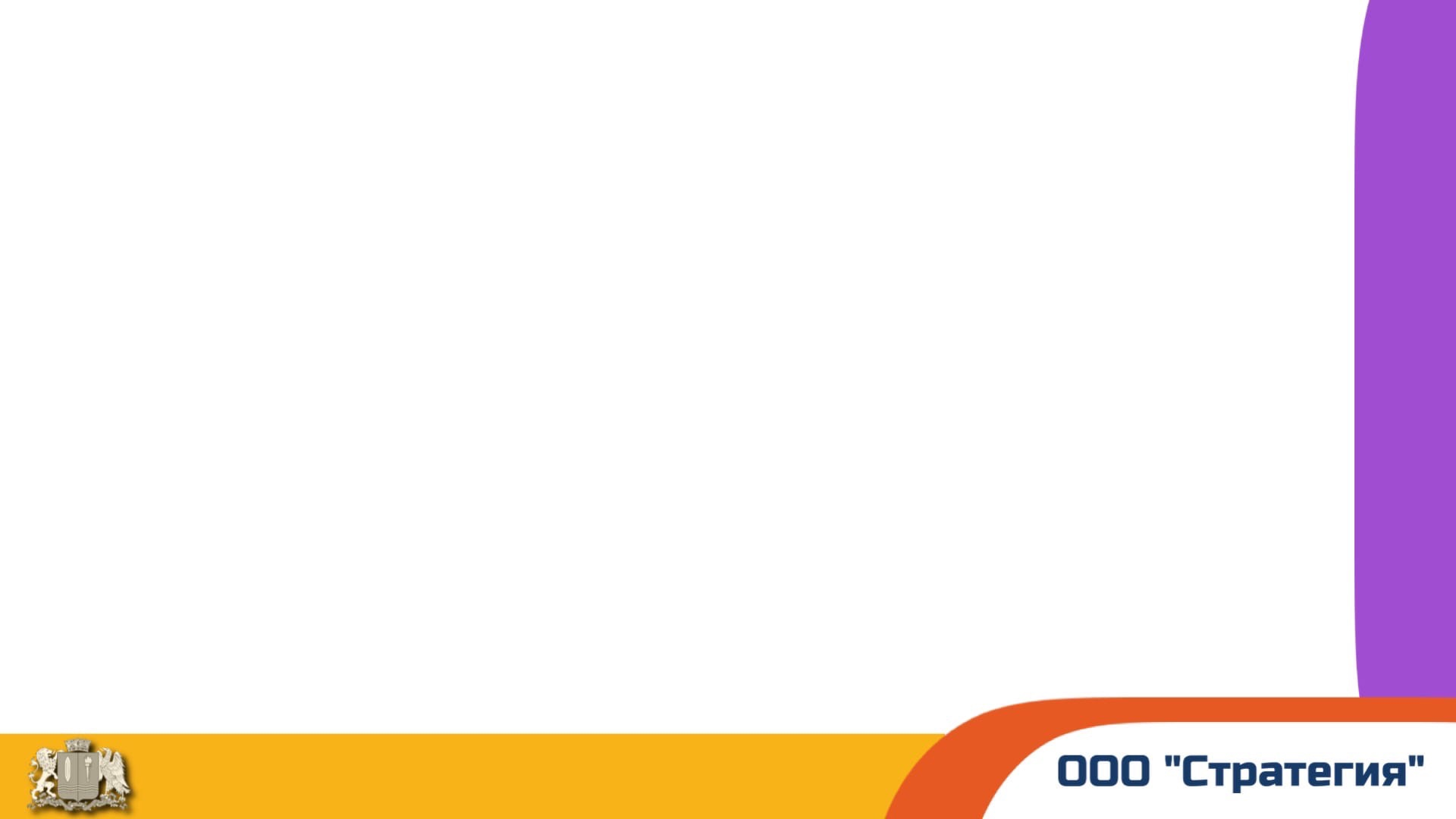 Мониторинг услуг, оказываемых органами местного самоуправления
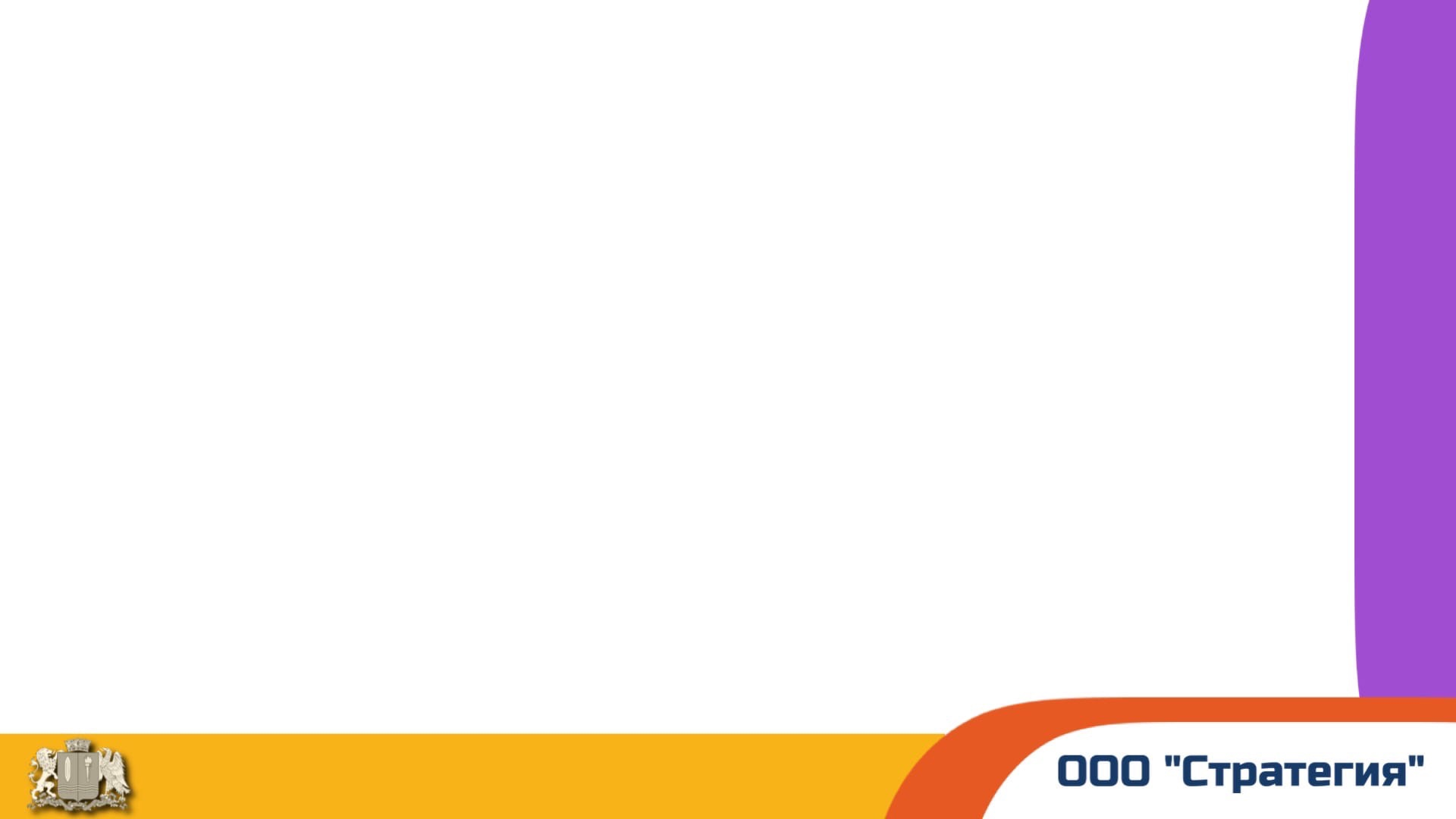 Присутствие исследуемых муниципальных  услуг в Региональном реестре
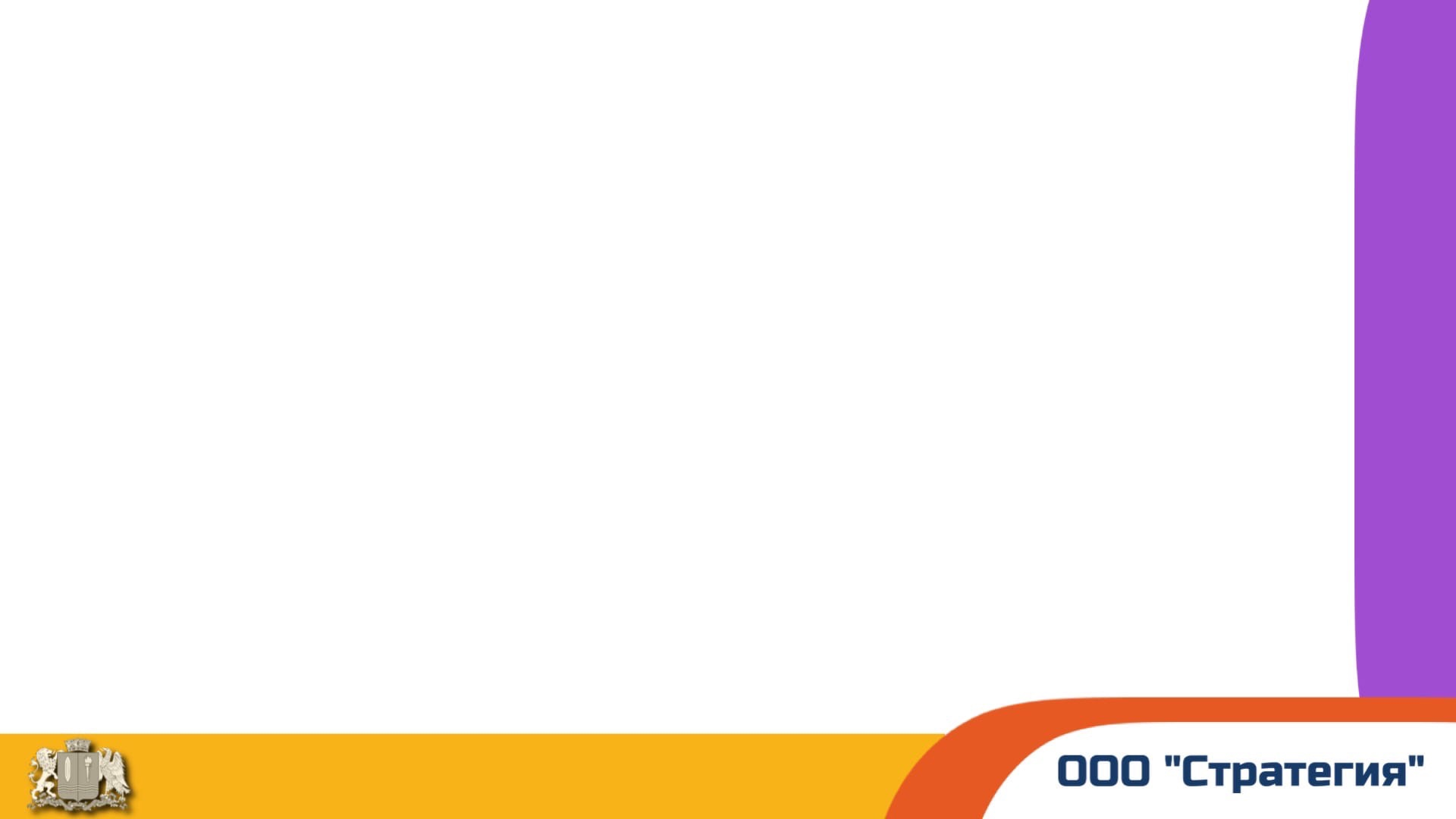 Возможность поиска услуг по  принципу принадлежности к муниципальному образованию
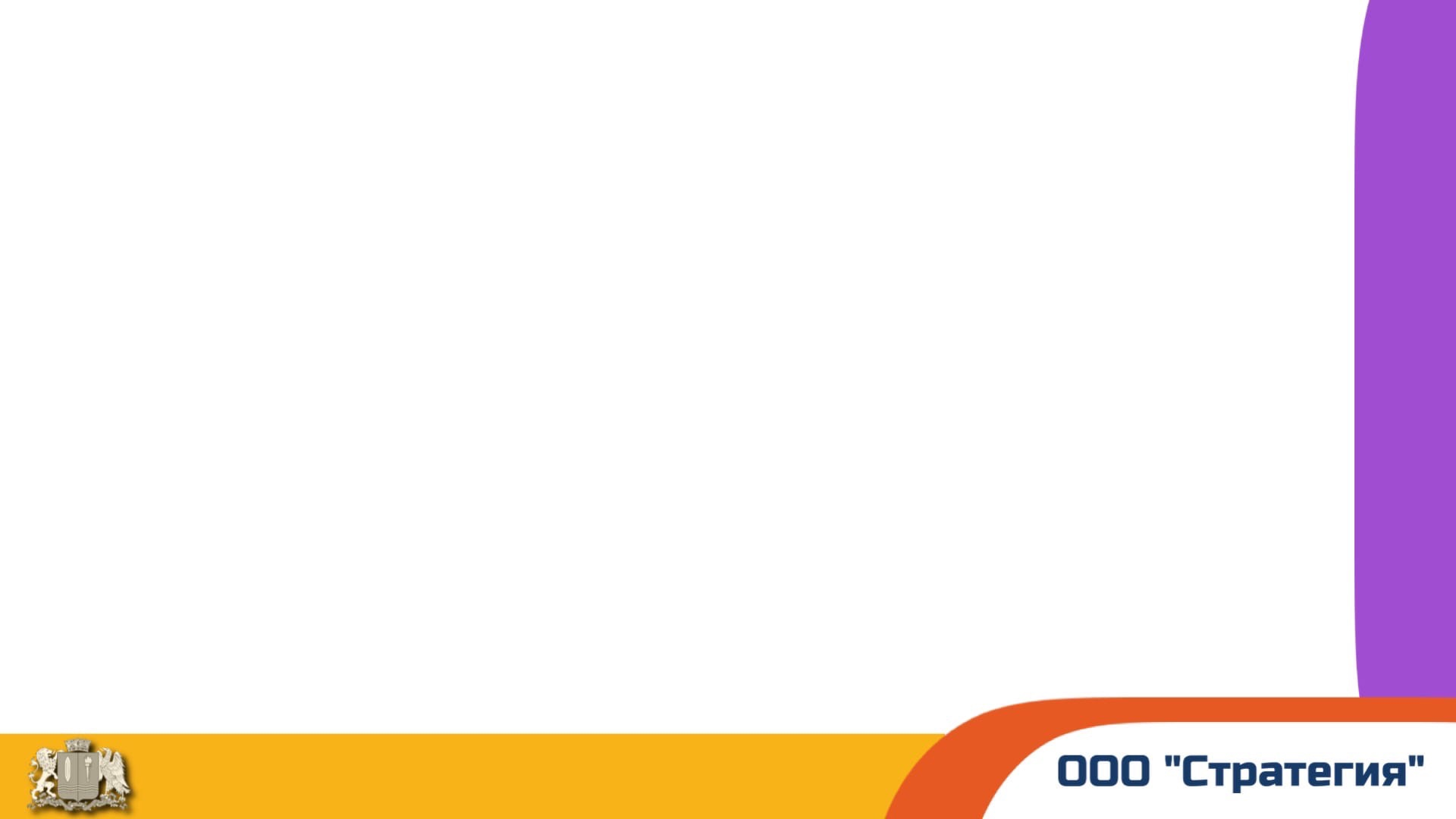 Распределение  соответствия наименование муниципальных услуг и наименованием услуг  в  правовых актах
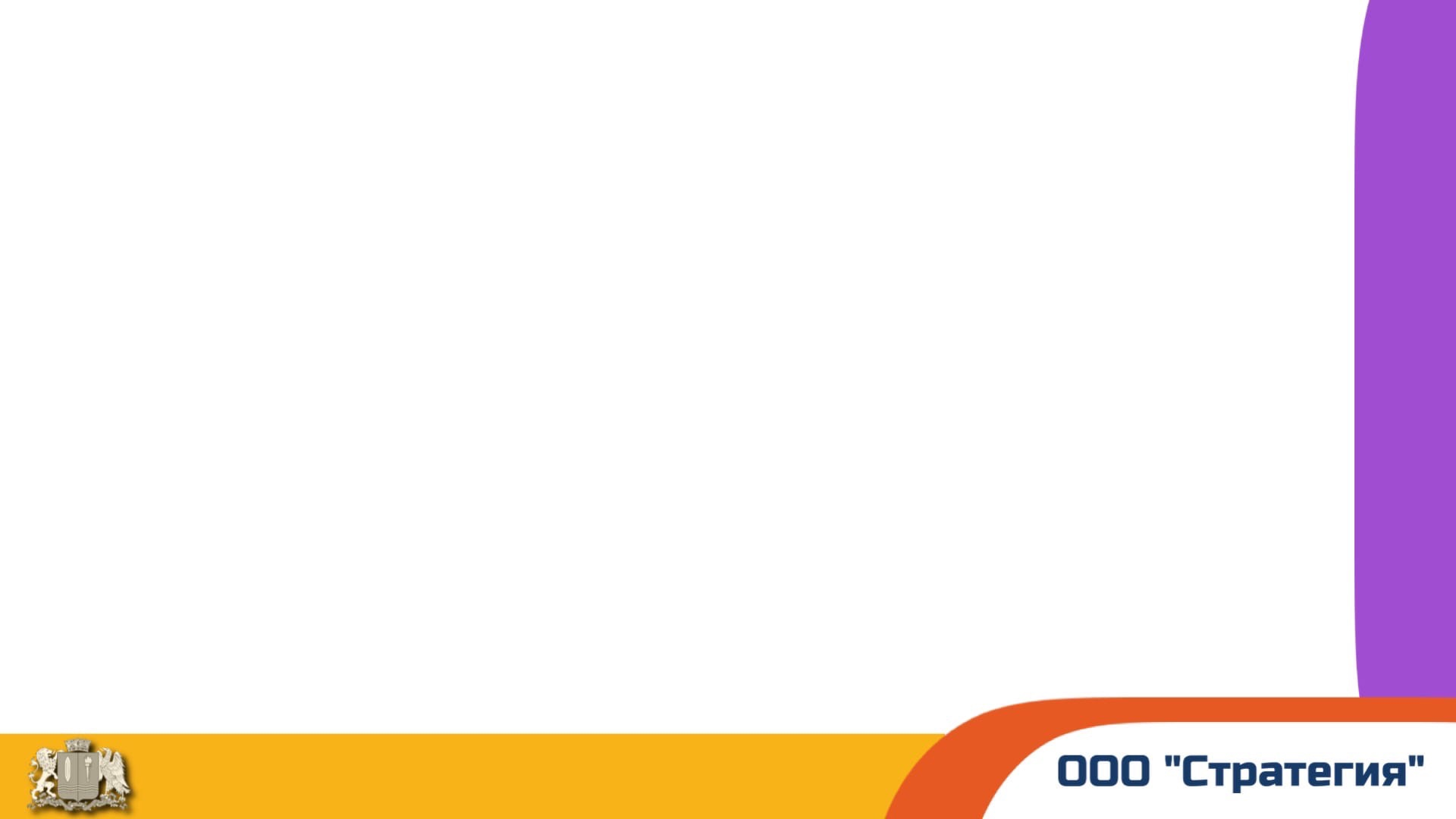 Распределение  соответствия наименование услуг оказываемых ОМСУ и наименованием услуг  в  правовых актах , %
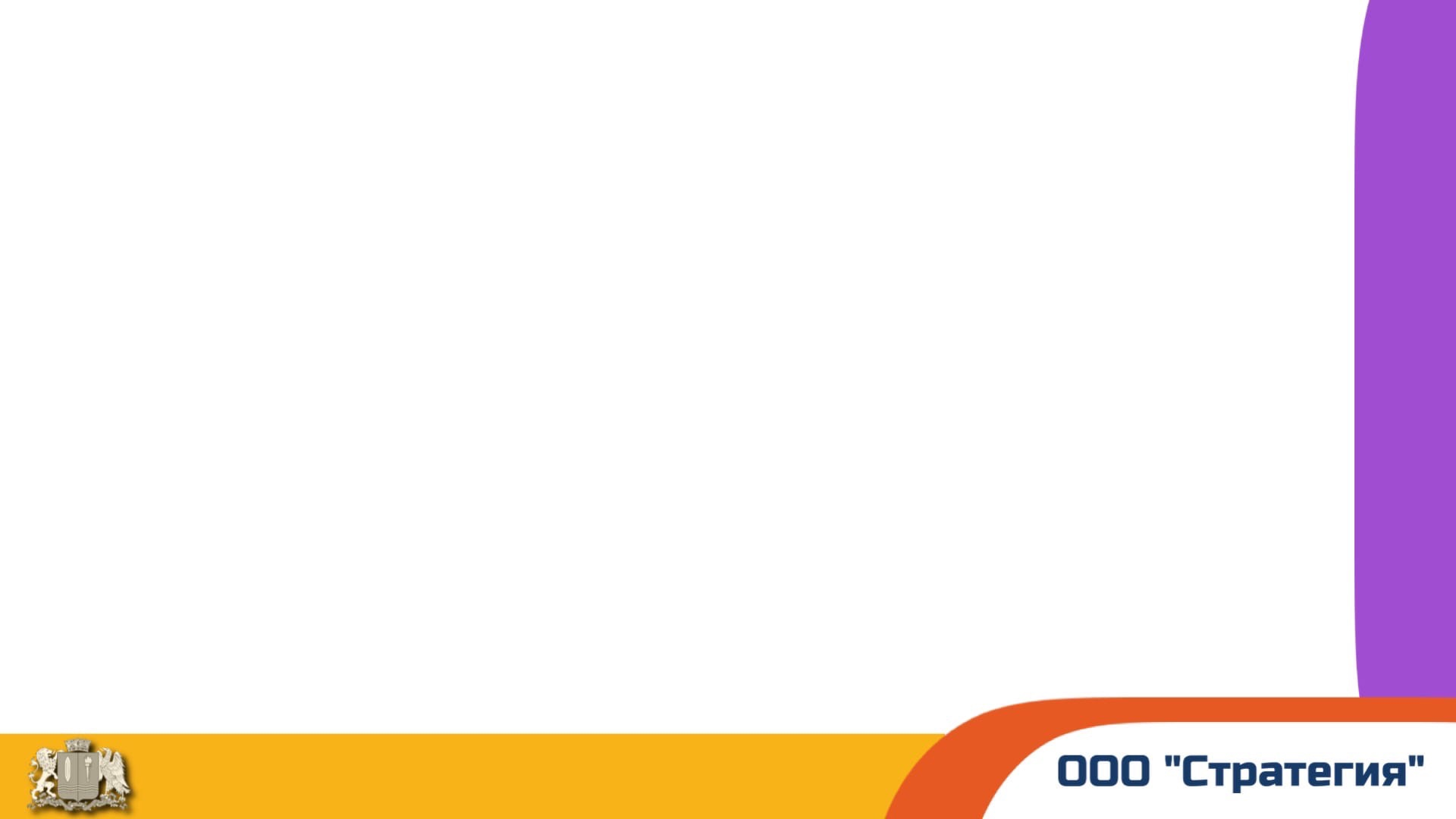 Распределение исследуемых услуг по их статусу, %
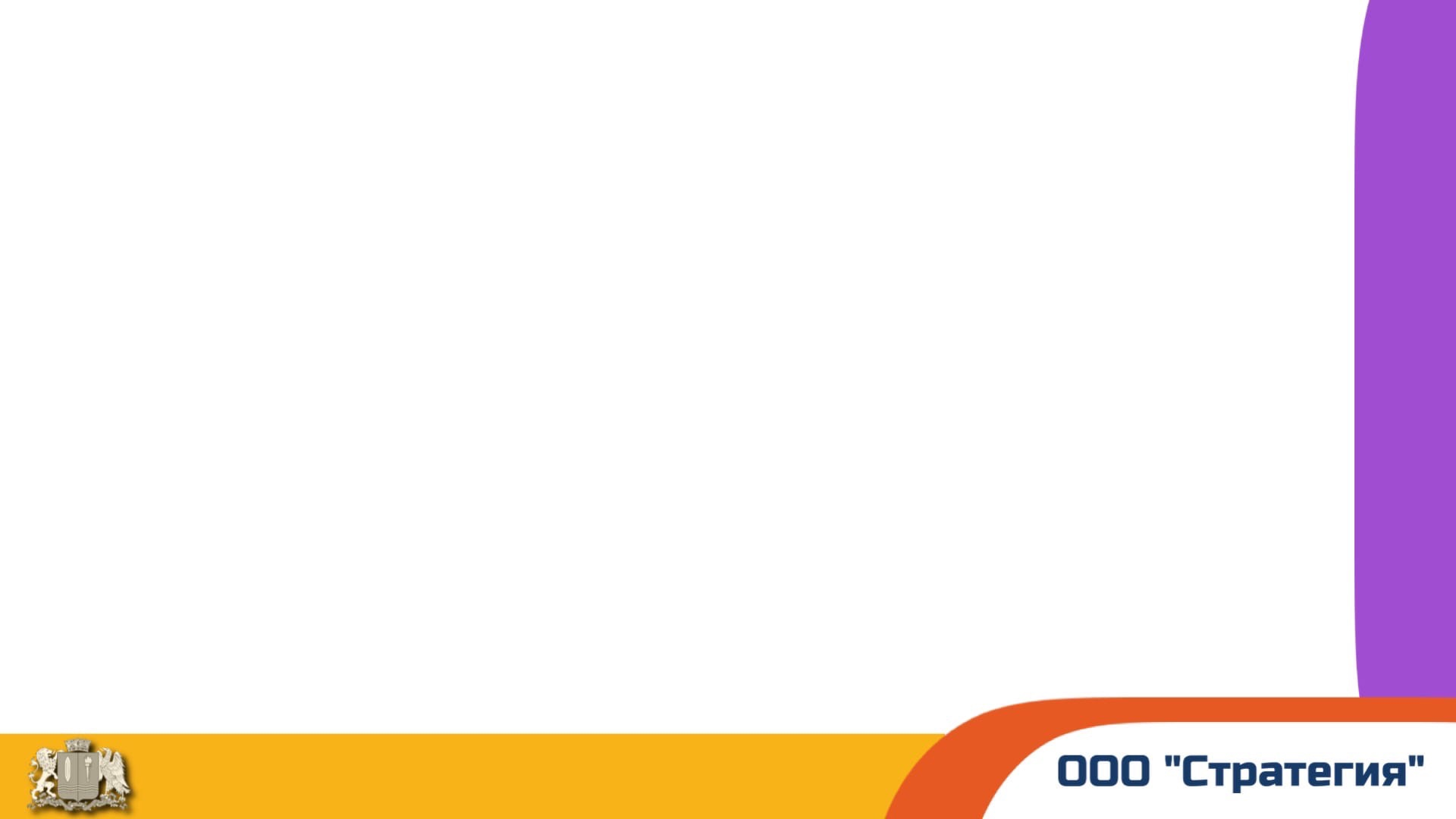 Распределение исследуемых услуг по проценту заполнения, %
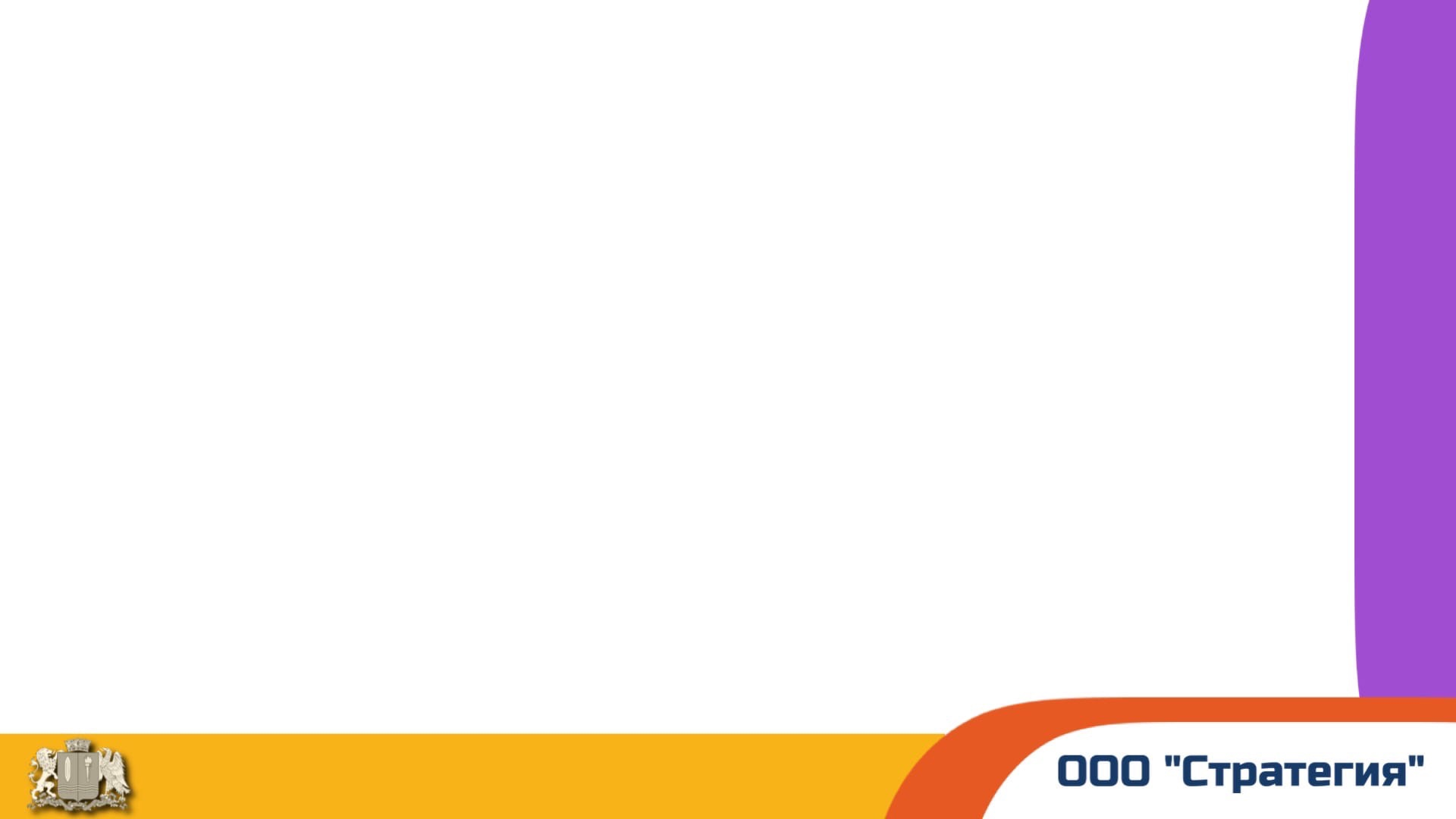 Мониторинг услуг, оказываемых исполнительными органами государственной власти
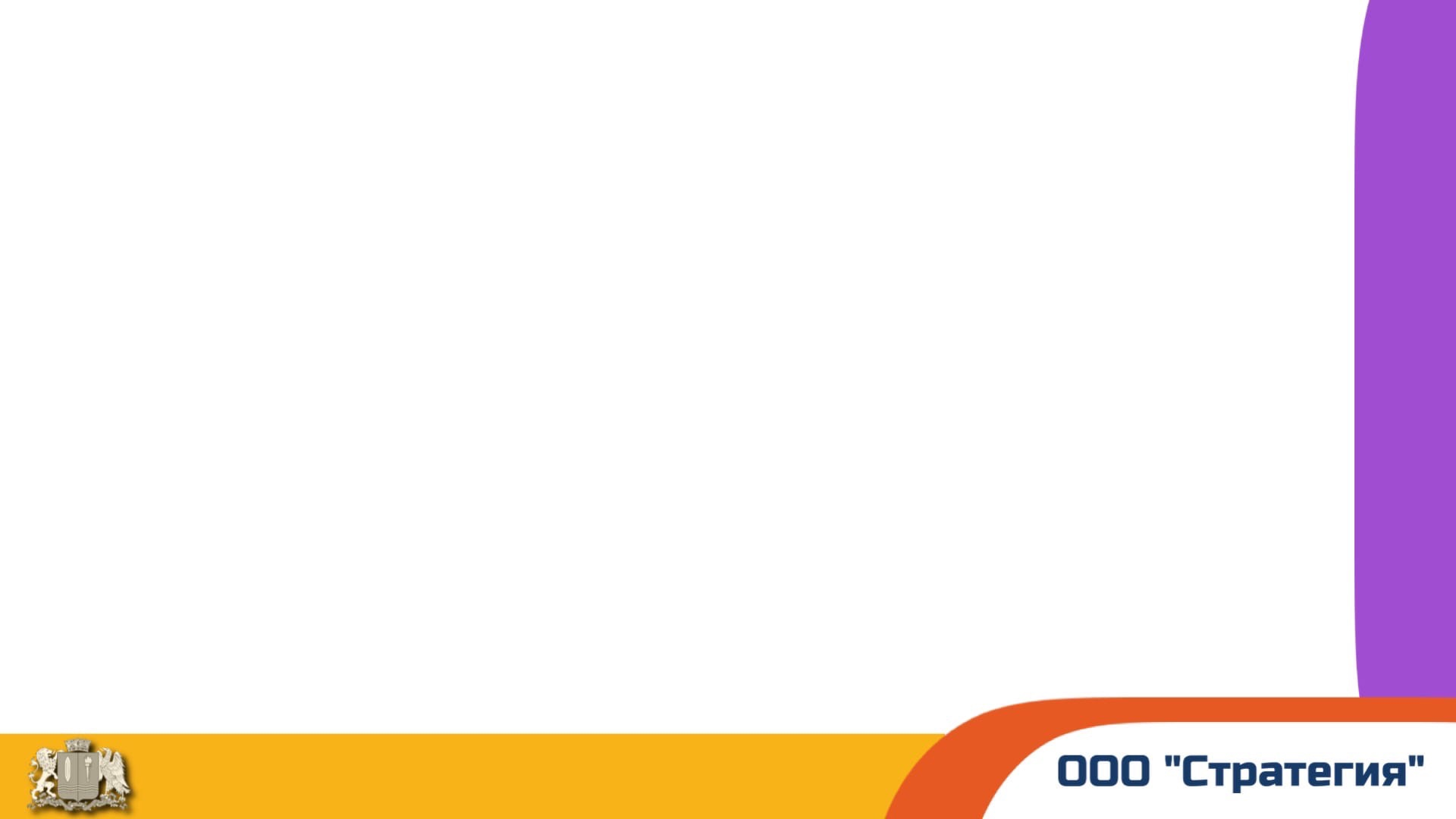 Присутствие исследуемых государственных  услуг в Региональном реестре
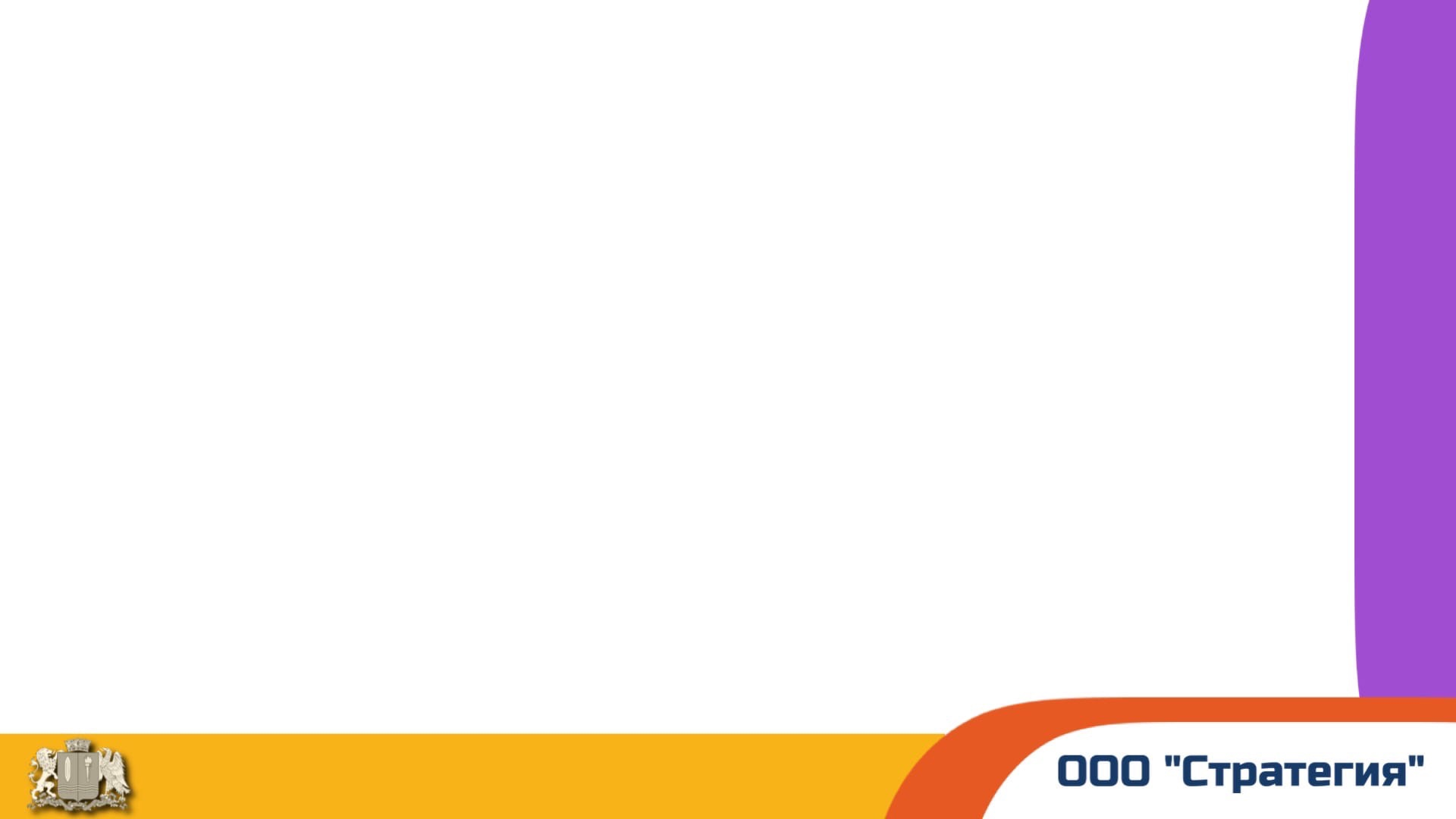 Распределение  соответствия наименование услуг оказываемых ИОГВ  и наименованием услуг  в  правовых актах , %
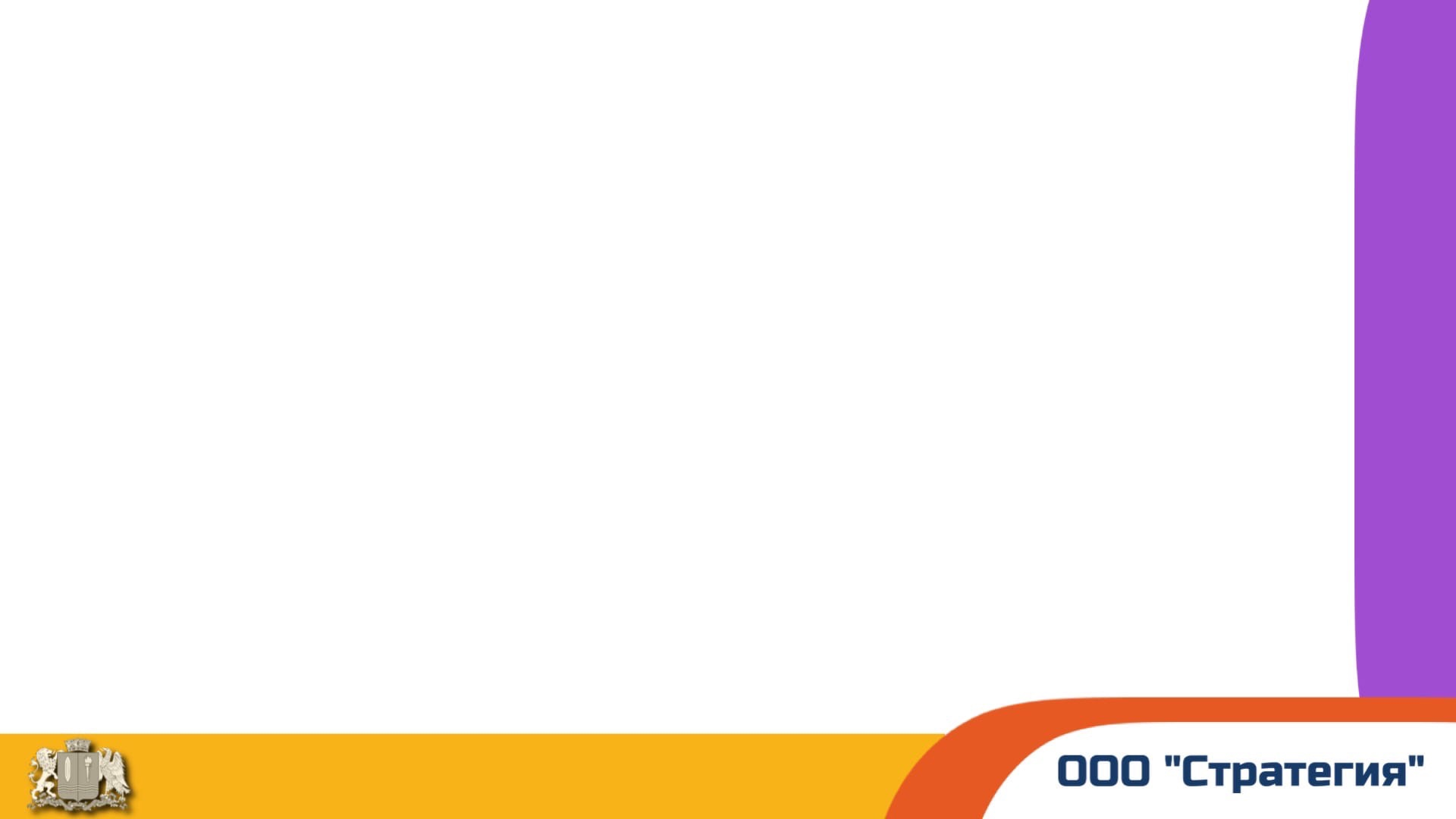 Распределение исследуемых государственных  услуг по их статусу, %
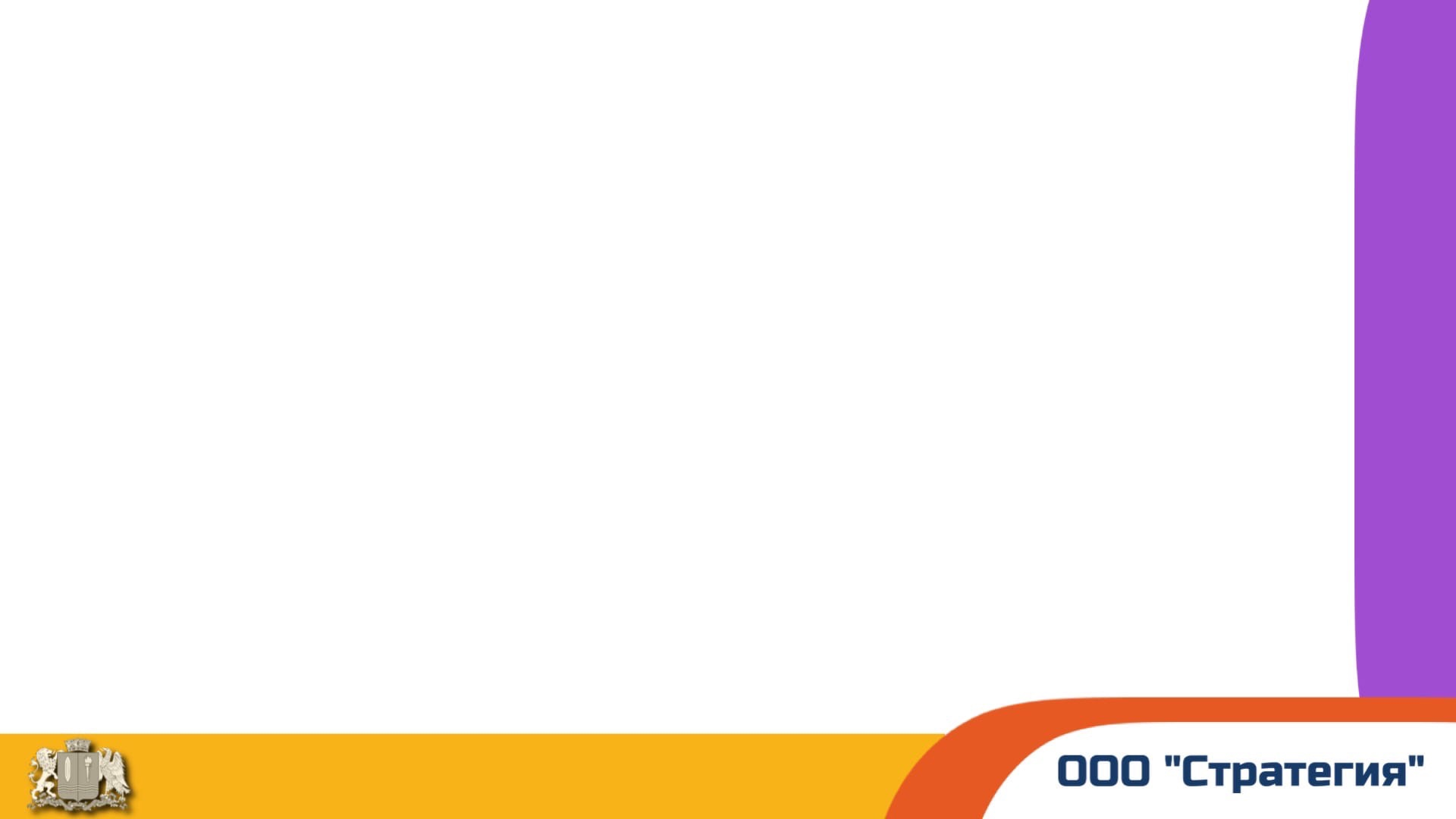 Распределение исследуемых государственных  услуг по проценту заполнения, %
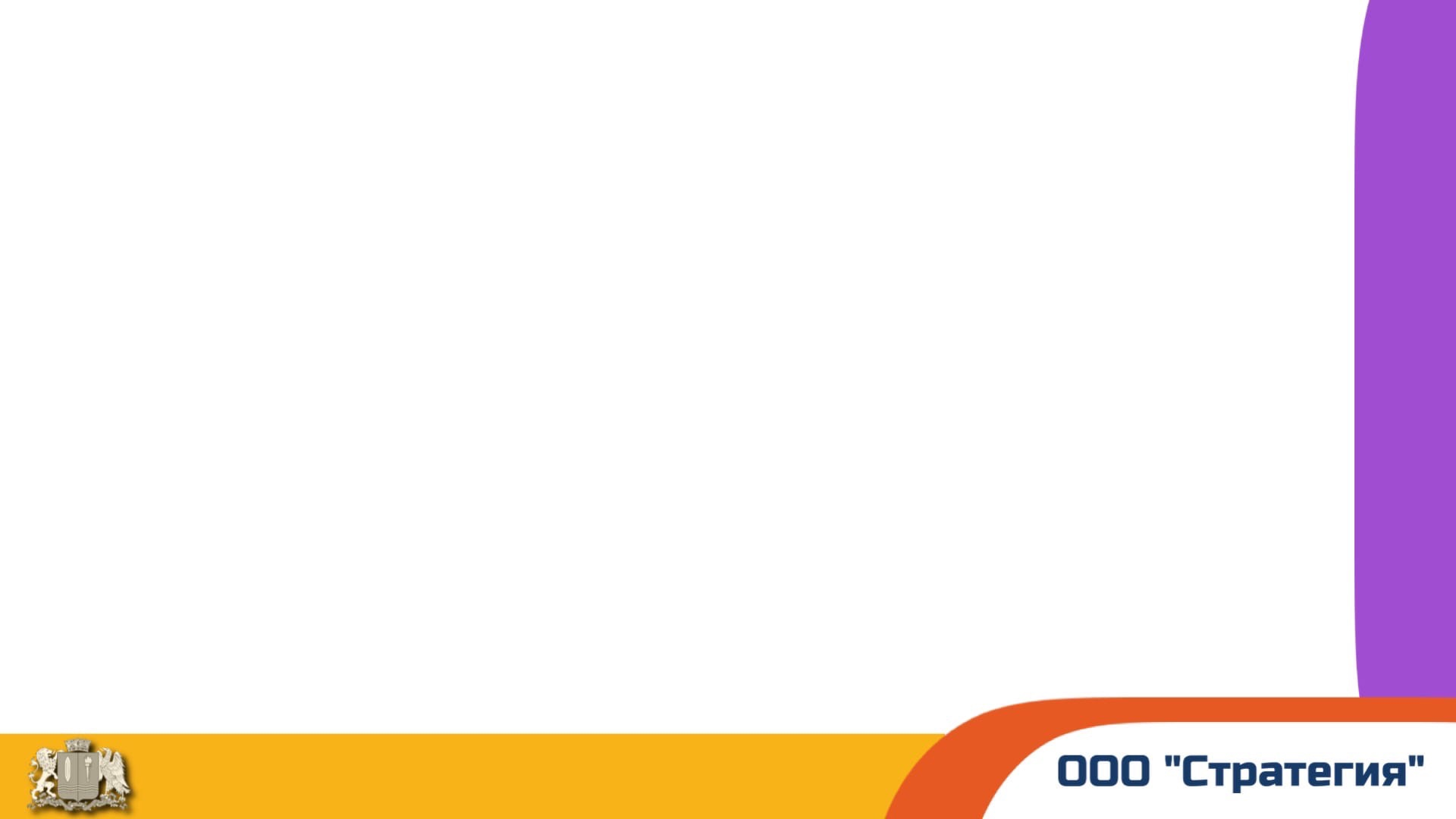 2 часть мониторинга
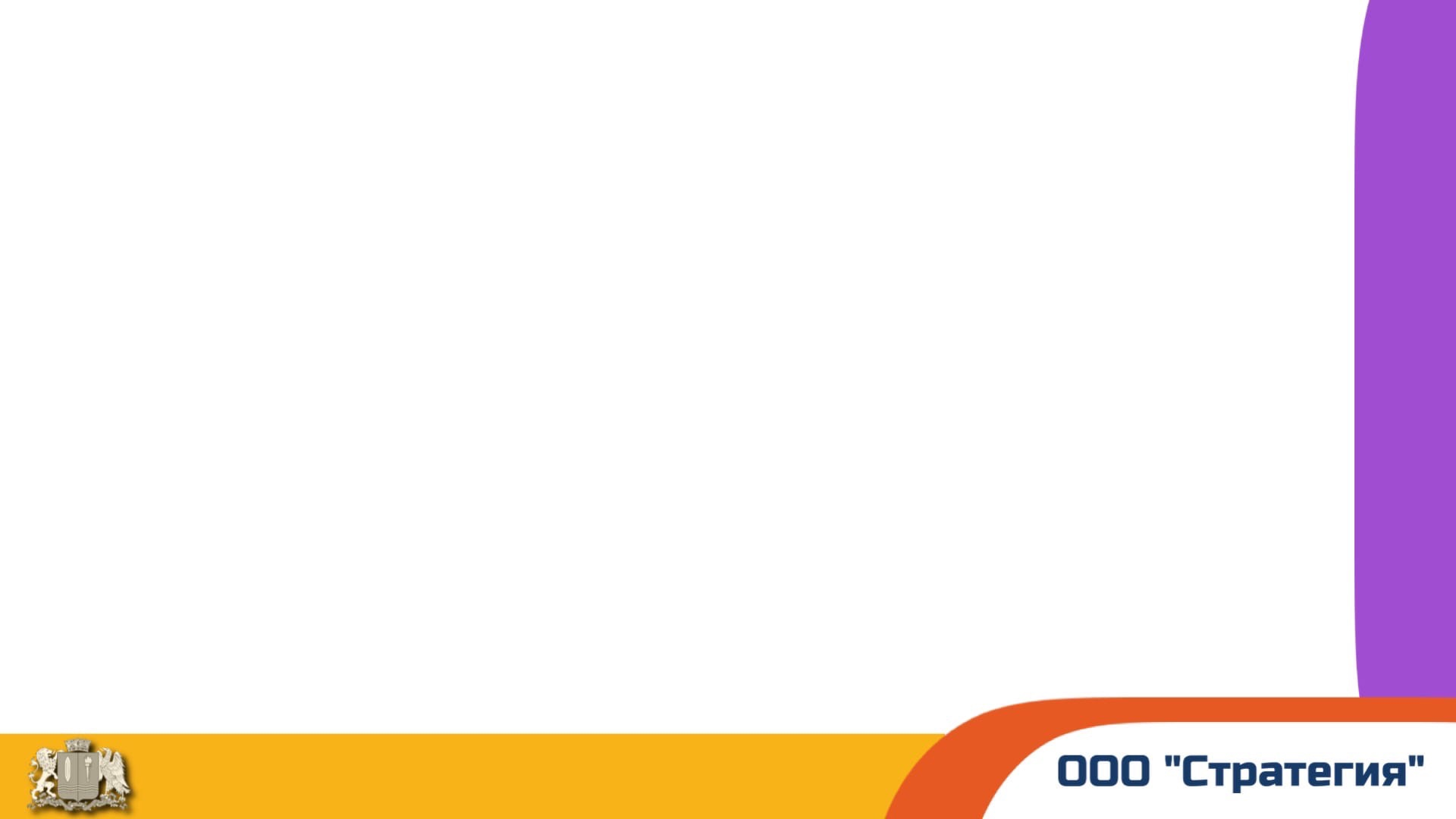 Получение государственных и муниципальных услуг, %
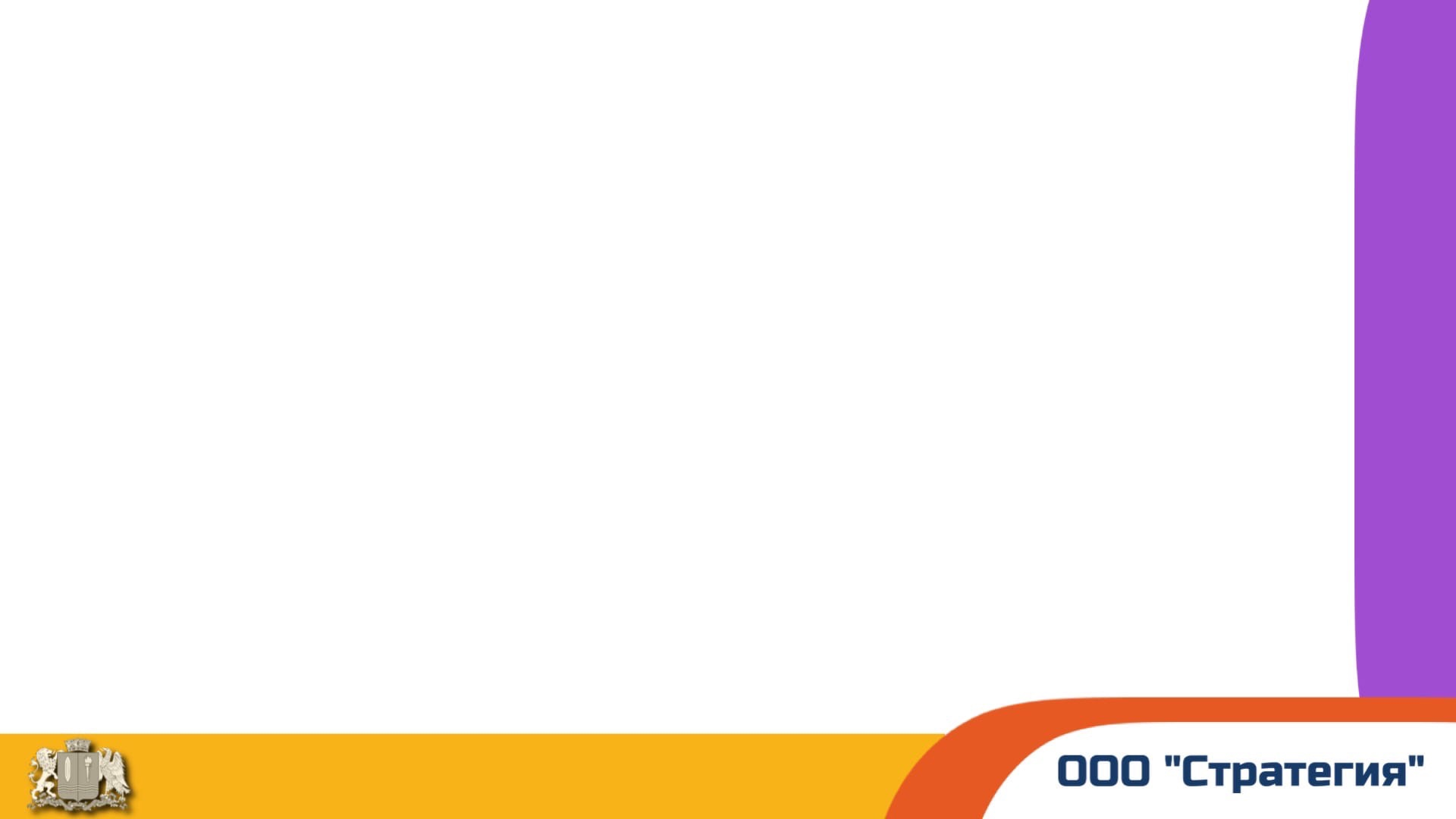 Получение услуг в электронной форме или очно, %
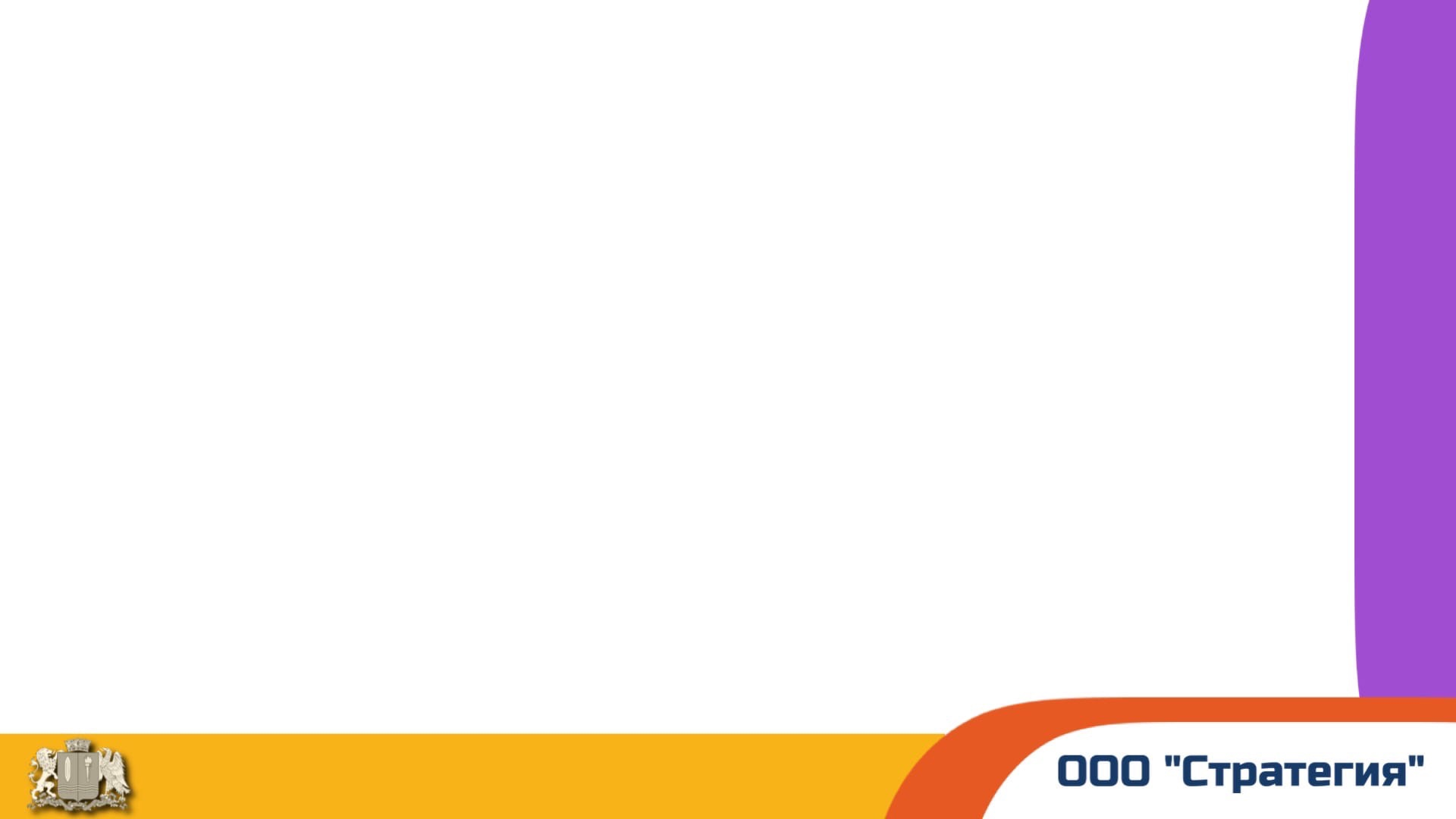 Места получения услуг, %
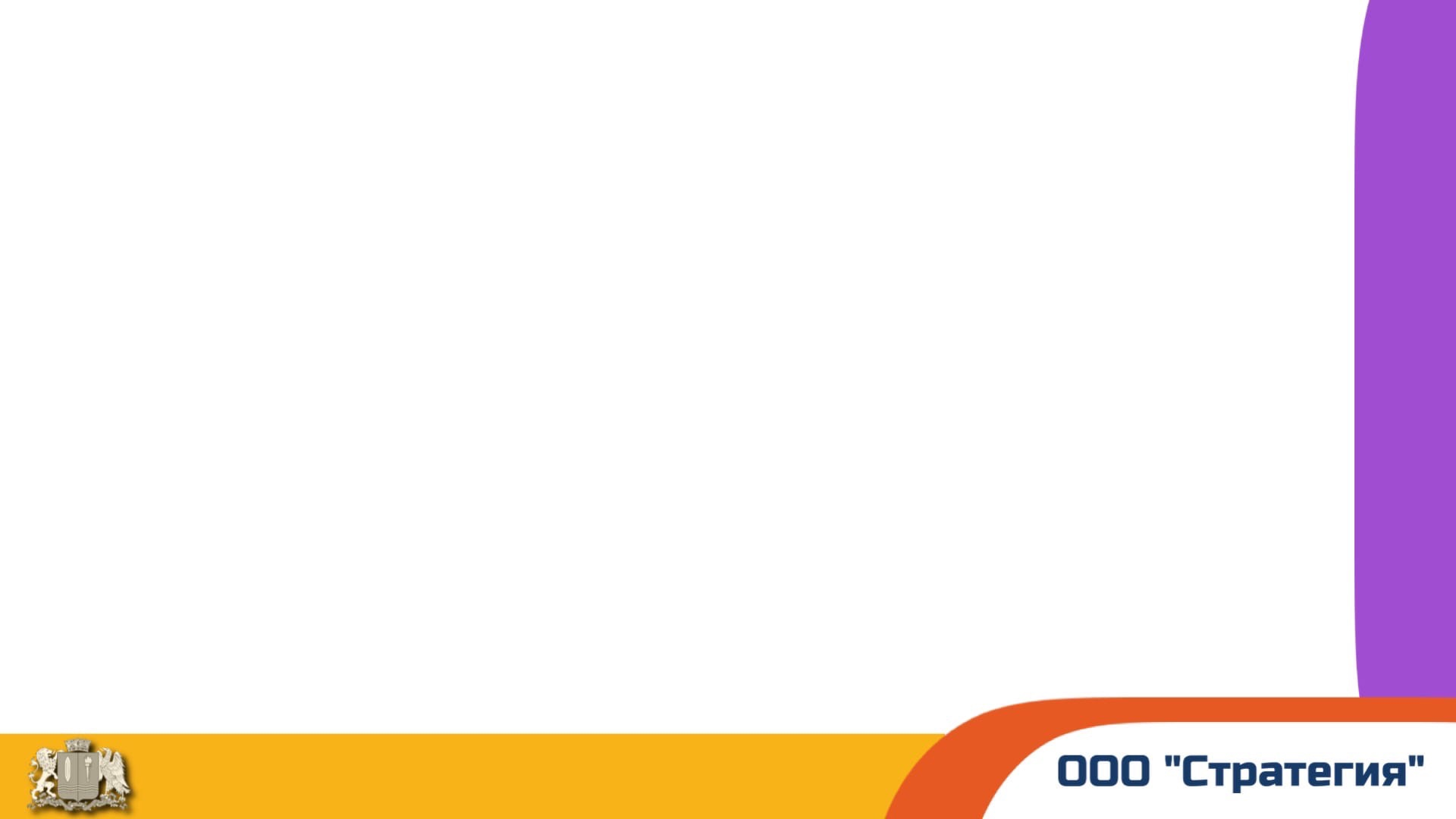 Количество обращений в процессе получения  услуг, %
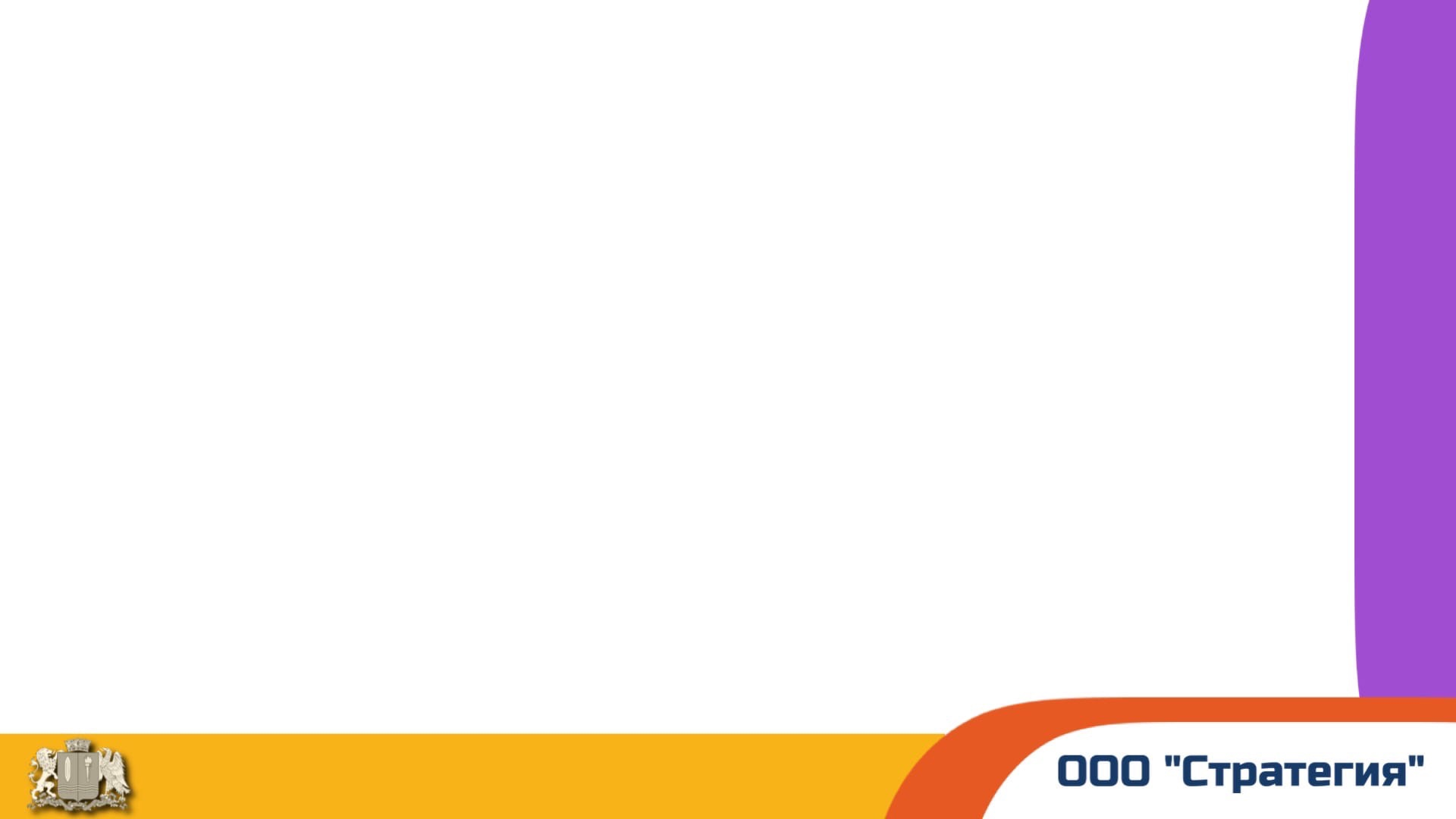 Факторы, затрудняющие получение услуги, %
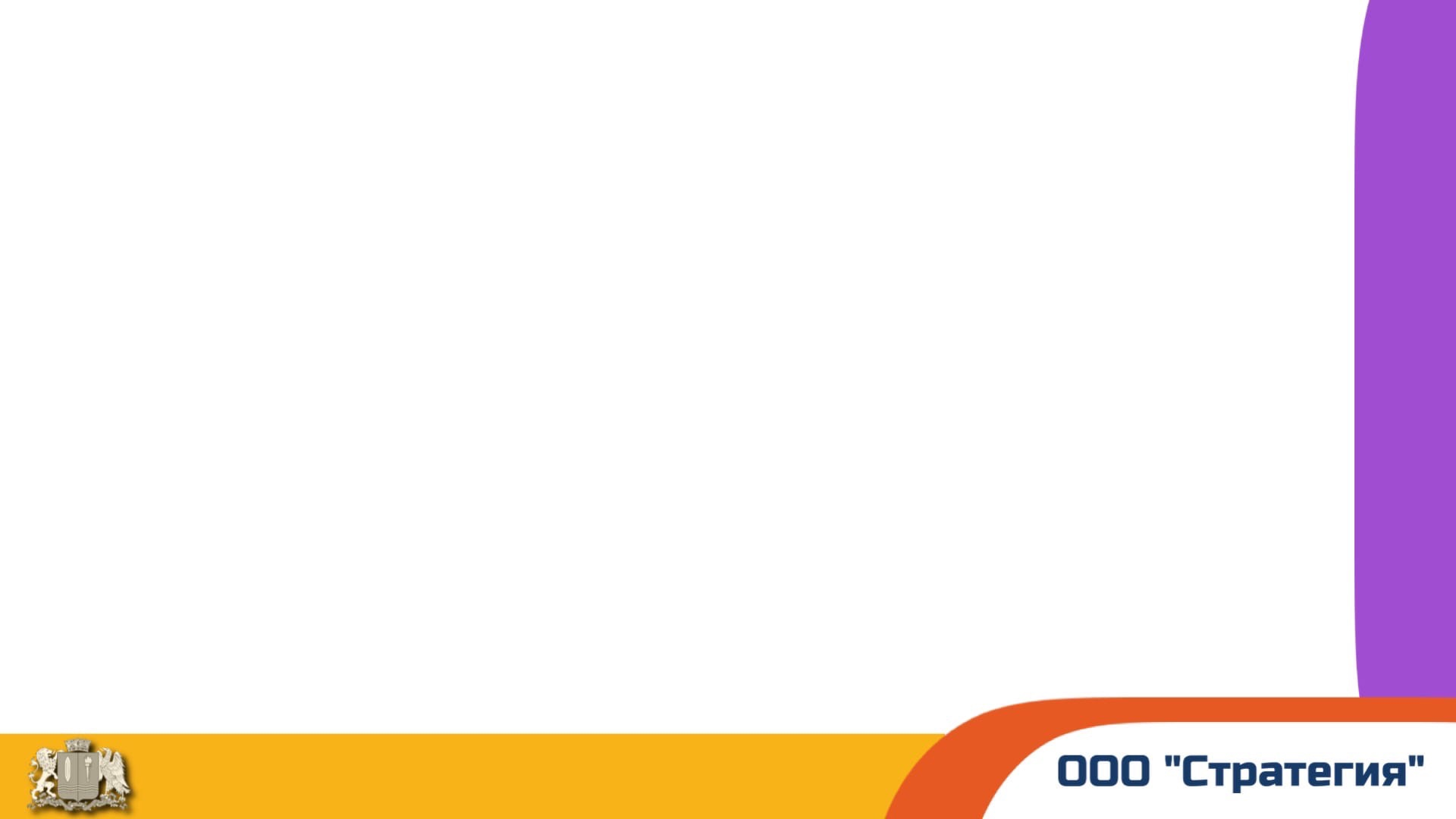 Удовлетворенность качеством предоставления услуг, %
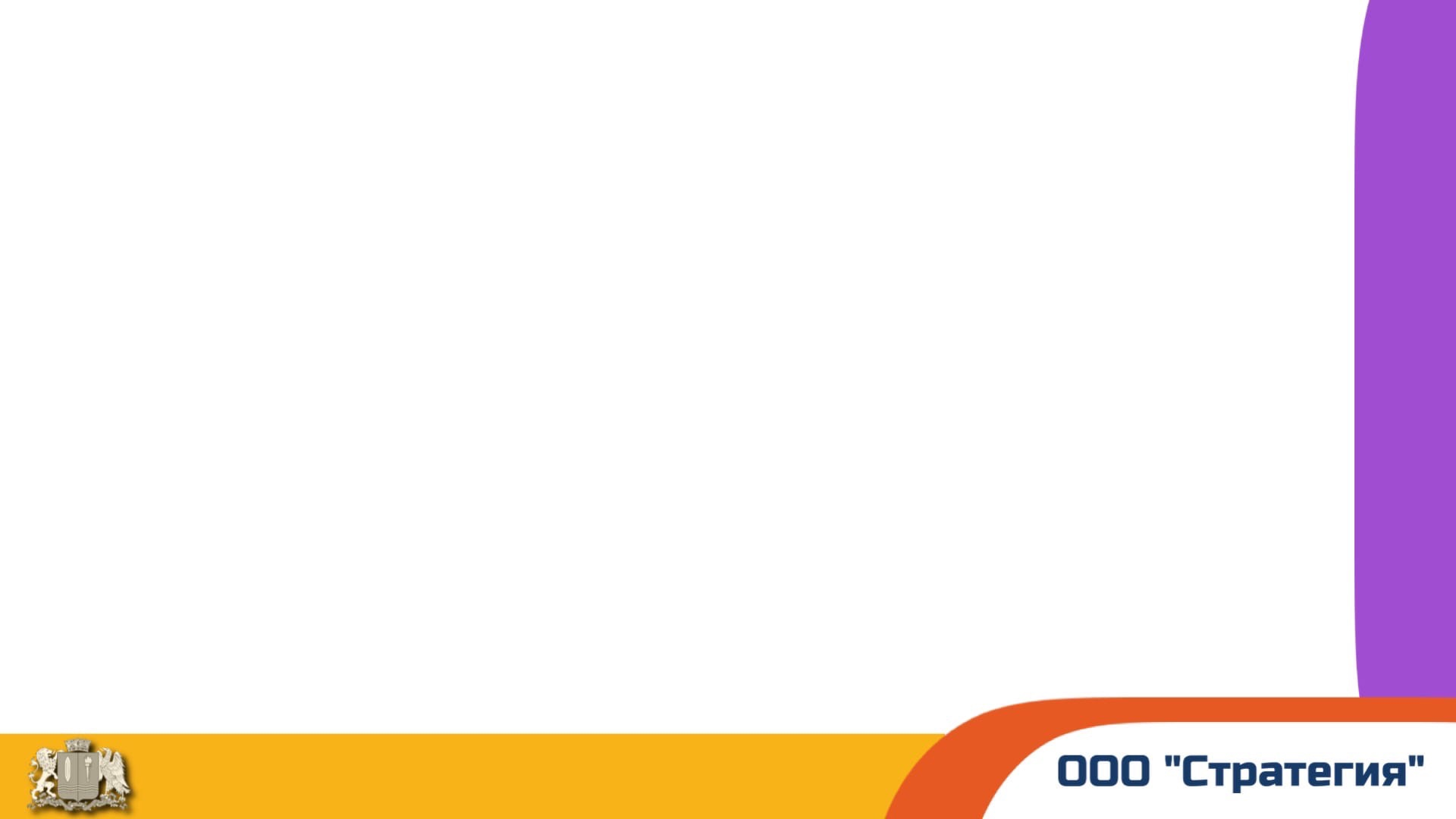 Удовлетворенность отдельными критериями качества оказания услуг, %
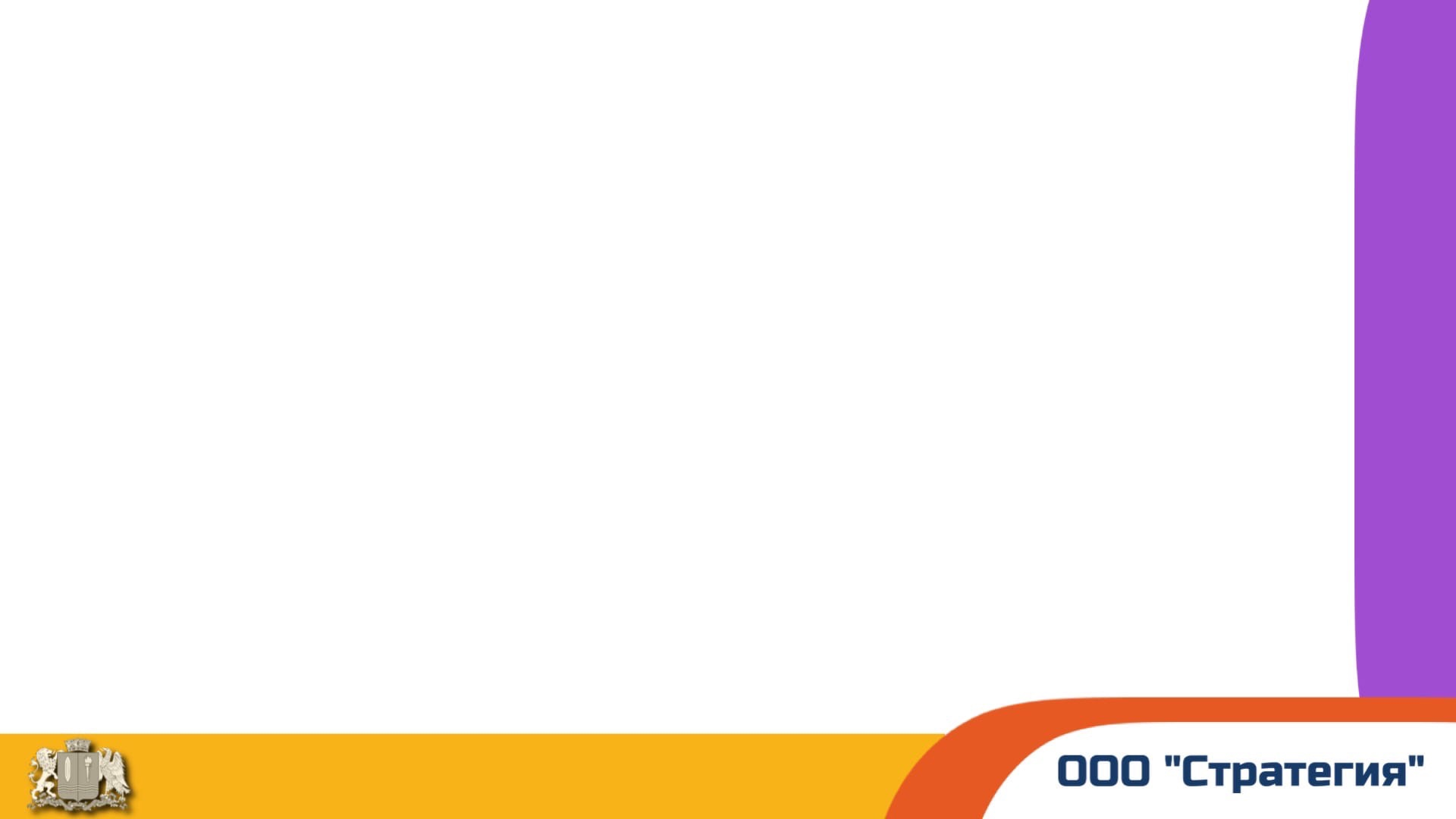 Время ожидания в очереди при обращении за получением услуги, %
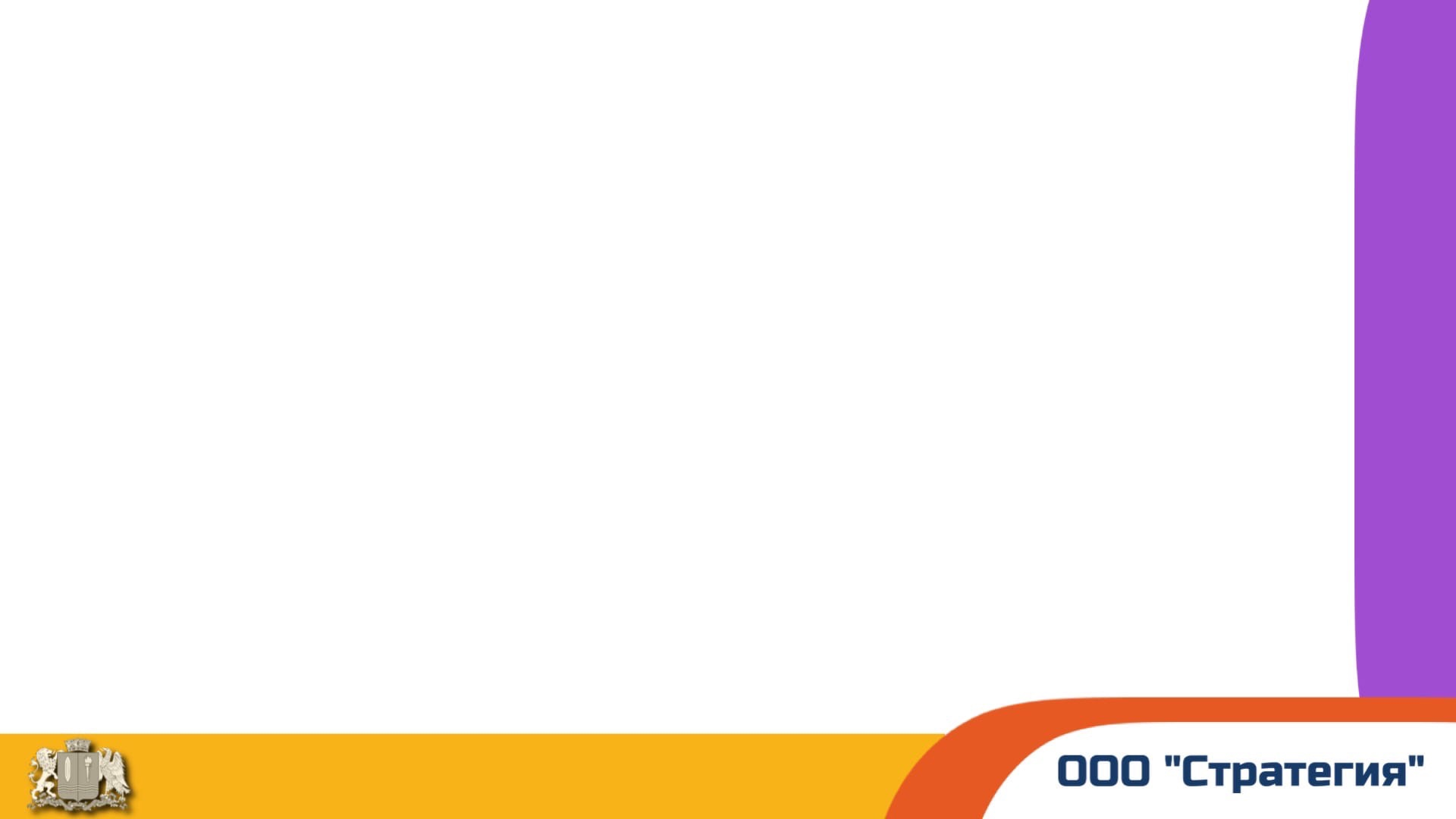 Динамика времени ожидания в очереди при обращении для получения услуги за последние 3 года, %
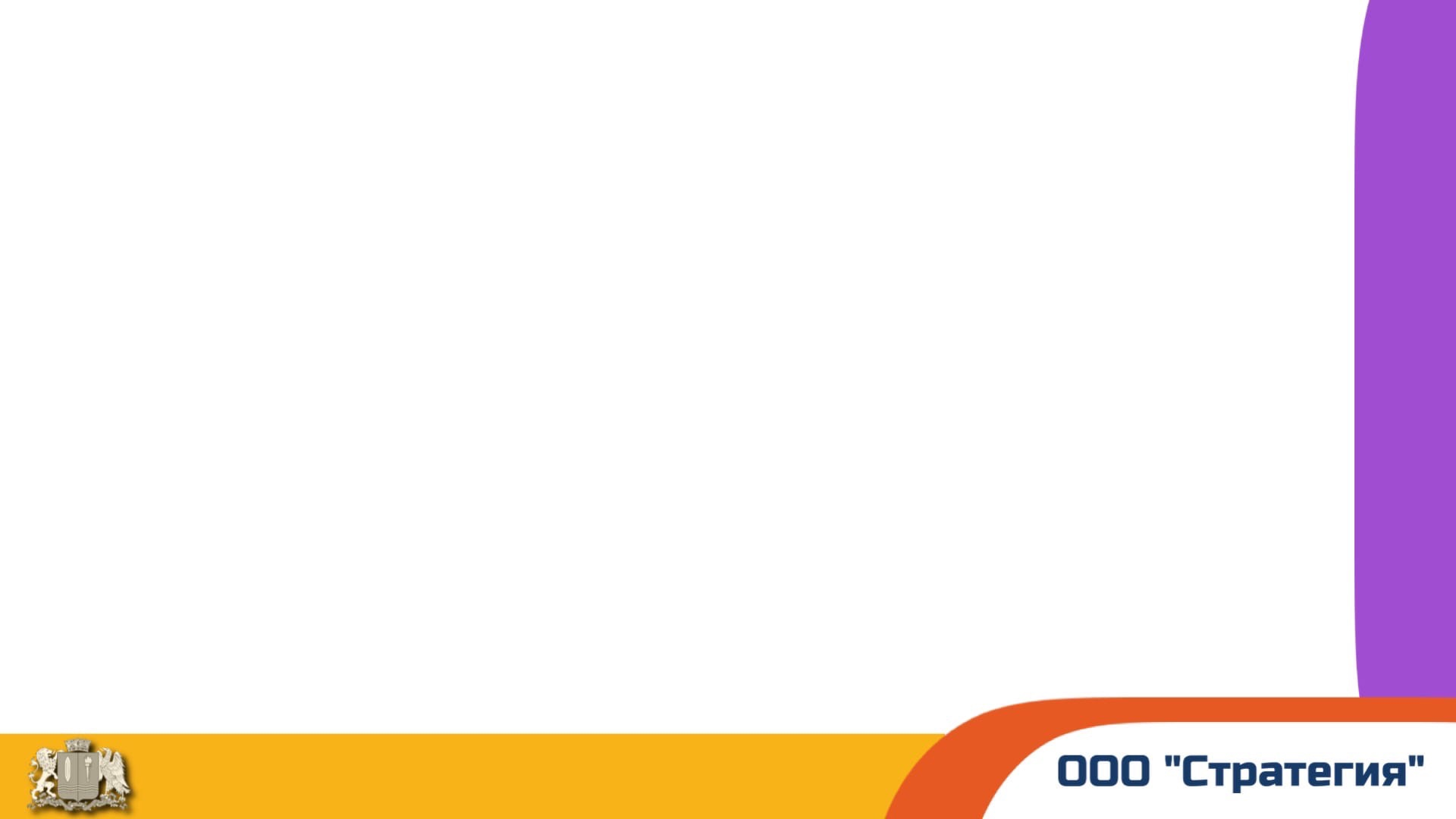 Динамика качества предоставления услуг за последние 3 года, %
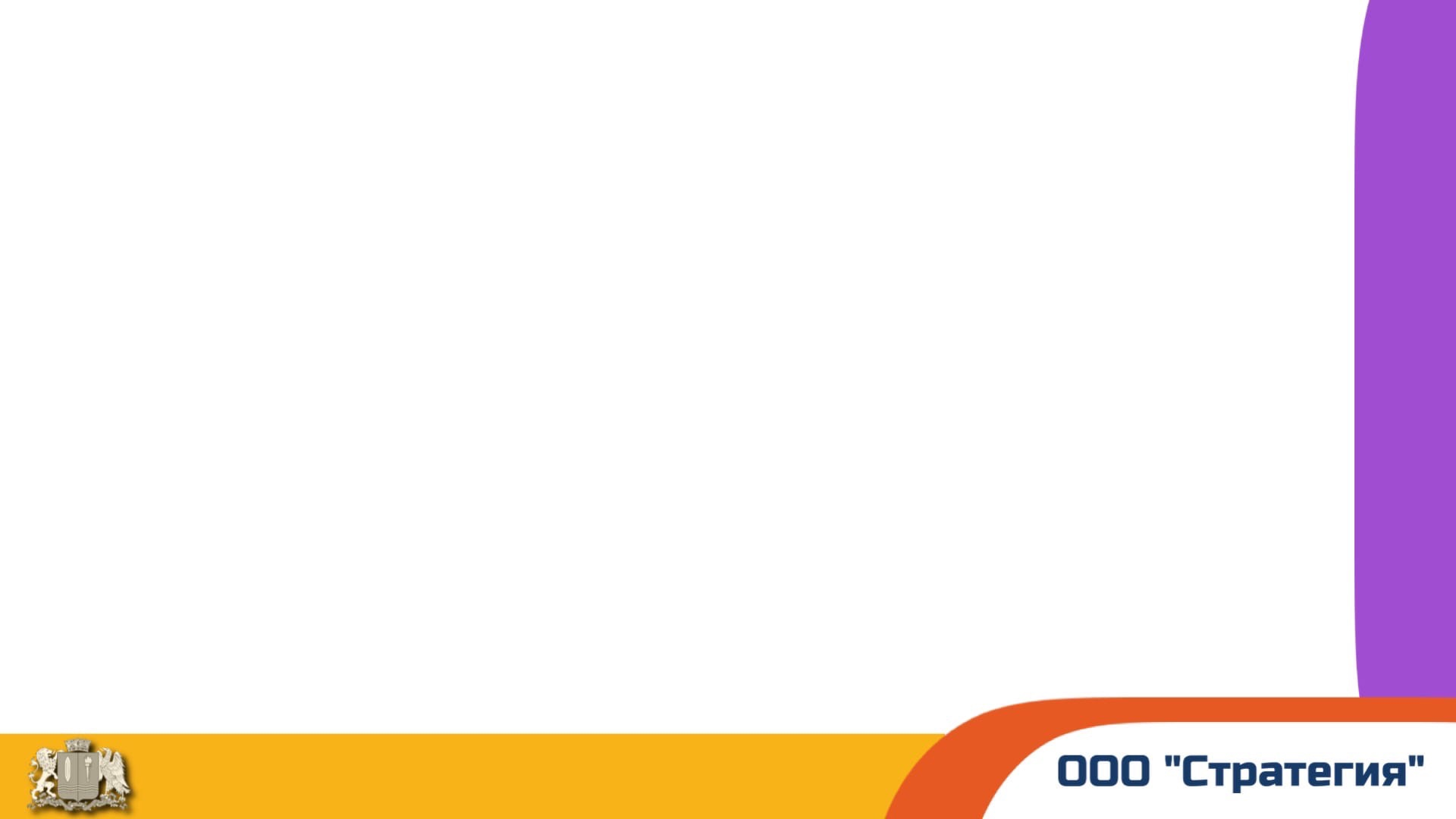 Факторы, влияющие на улучшение качества предоставления услуг, %
Спасибо за внимание!